About Me
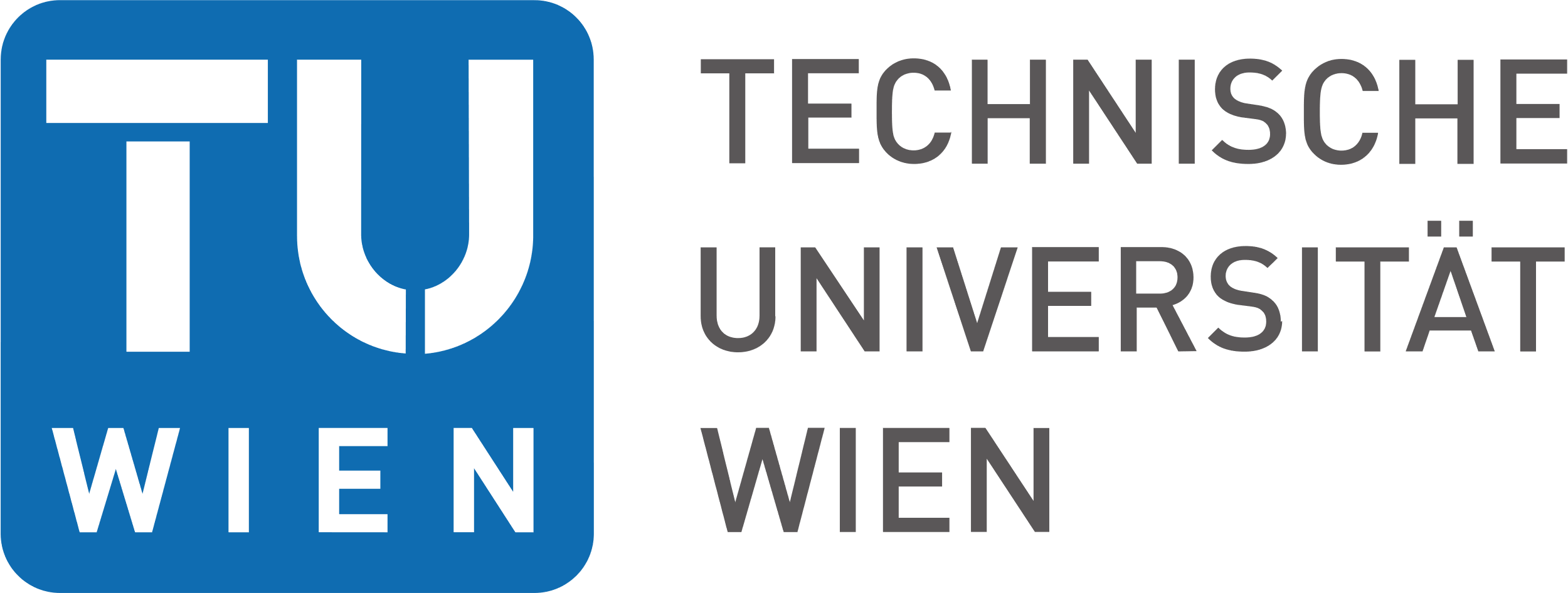 TU Wien, Austria				 2011-2018BSc + MSc in Medical Informatics
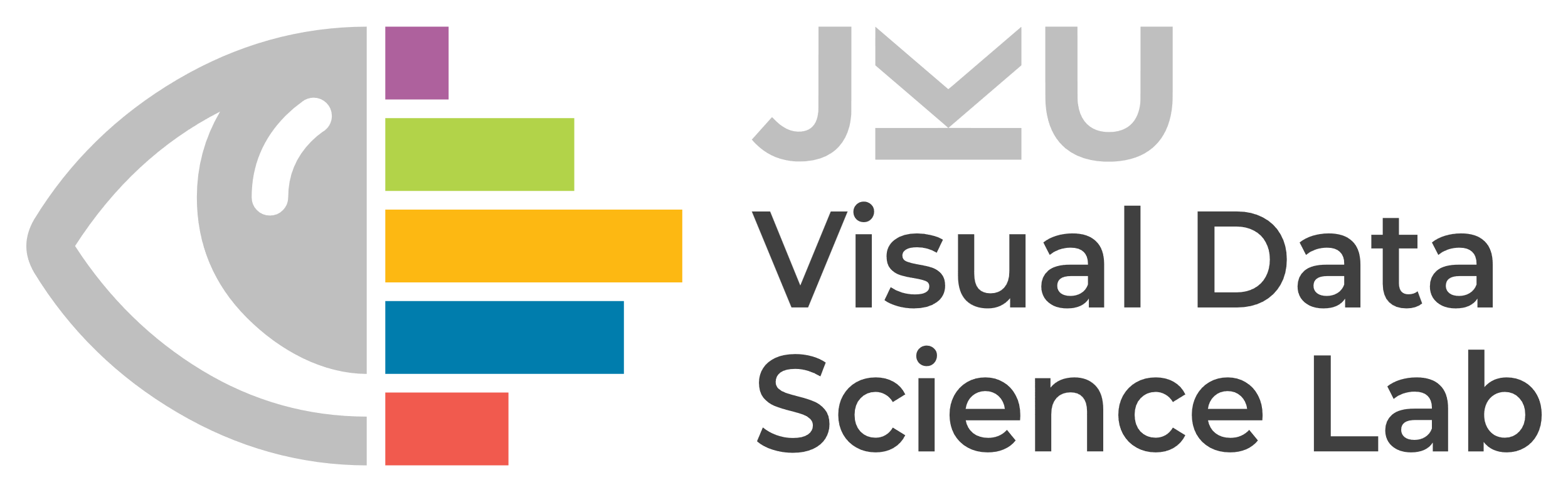 Johannes Kepler University Linz, Austria	Since 2018	
PhD in Computer Science
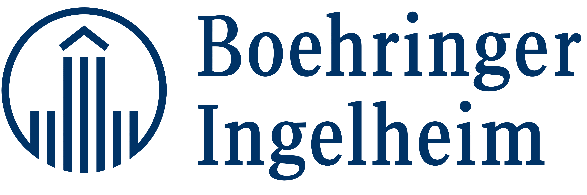 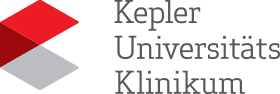 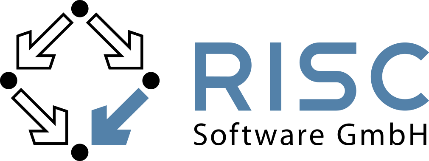 https://eckelt.info     klaus@eckelt.info    @klaus_lml
2
loops
Leveraging Provenance and Visualization to Support Exploratory Data Analysis in Computational Notebooks
Klaus Eckelt, Kiran Gadhave, Alex Lex, Marc Streit
https://eckelt.info     klaus@eckelt.info    @klaus_lml
3
Notebooks &Problems
Cell Types:
Markdown
Code
Raw

Outputs:
Plain & Rich Text
Data
Visualizations & Images
4
[Speaker Notes: Intro different cells + output
	great for documentation: We use annotated notebooks for teaching to explain an analysis

but, especially during exploratory analysis there are many issues as, as analysts often start with a vague understanding of their resources and goals which leads to poor coding (and documentation) practices.

Let me demonstrate that with a simple example:
Typical EDA in Notebooks with use case 1
	execute, change, execute, loop
	cant see the difference]
Pizza
loops
5
[Speaker Notes: Because eyes beat memory
what we would like to have, is a summarization of the changes
Show diffs
Data
Vis]
Leveraging Provenance and Visualization to Support Exploratory Data Analysis in Computational Notebooks
loops
6
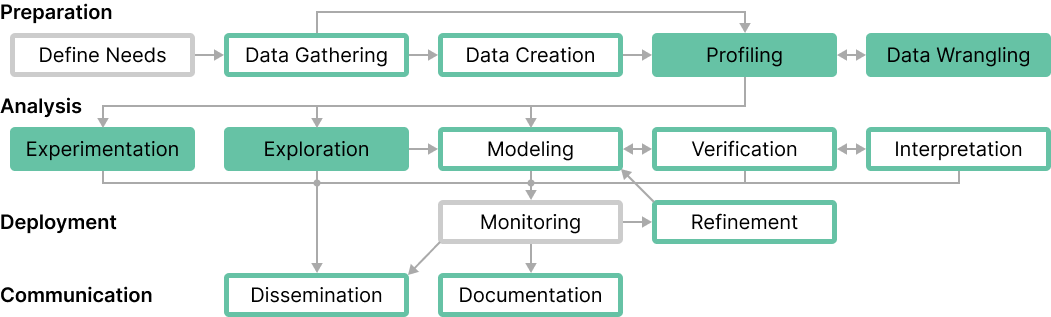 Data Analysis Loop
Rule et al., 2018
“Data analysis is an iterative and exploratory process of extracting insights from data”

Alspaugh et al. , 2019; Pirolli and Card, 2005
Pirolli and Card described the process as an information foraging loop consisting of seeking, filtering, reading, and extracting information, and a sensemaking loop consisting of iterative development of a mental model that best fits the information seen to what was known before.
Data Science Model - Image adapted from Crisan et al., 2021
Rule, A., Tabard, A., & Hollan, J. D. (2018, April). Exploration and explanation in computational notebooks. In Proceedings of the 2018 CHI Conference on Human Factors in Computing Systems (pp. 1-12).
Alspaugh, S., Zokaei, N., Liu, A., Jin, C., & Hearst, M. A. (2018). Futzing and moseying: Interviews with professional data analysts on exploration practices. IEEE Transactions on Visualization and Computer Graphics, 25(1), 22-31.
Pirolli, P., & Card, S. (2005). The sensemaking process and leverage points for analyst technology as identified through cognitive task analysis. In Proceedings of international conference on intelligence analysis (Vol. 5, pp. 2-4).
Crisan, A., Fiore-Gartland, B., & Tory, M. (2021). Passing the data baton: A retrospective analysis on data science work and workers. IEEE Transactions on Visualization and Computer Graphics, 27(2), 1860-1870.
7
[Speaker Notes: Notebooks support exploratory data analysis very well, because you can update and re-execute cells based on new insights you gain
As decribed by the data science loop

This is also reflected in the popularity of notebooks …]
Notebooks: A Popular Data Science Environment
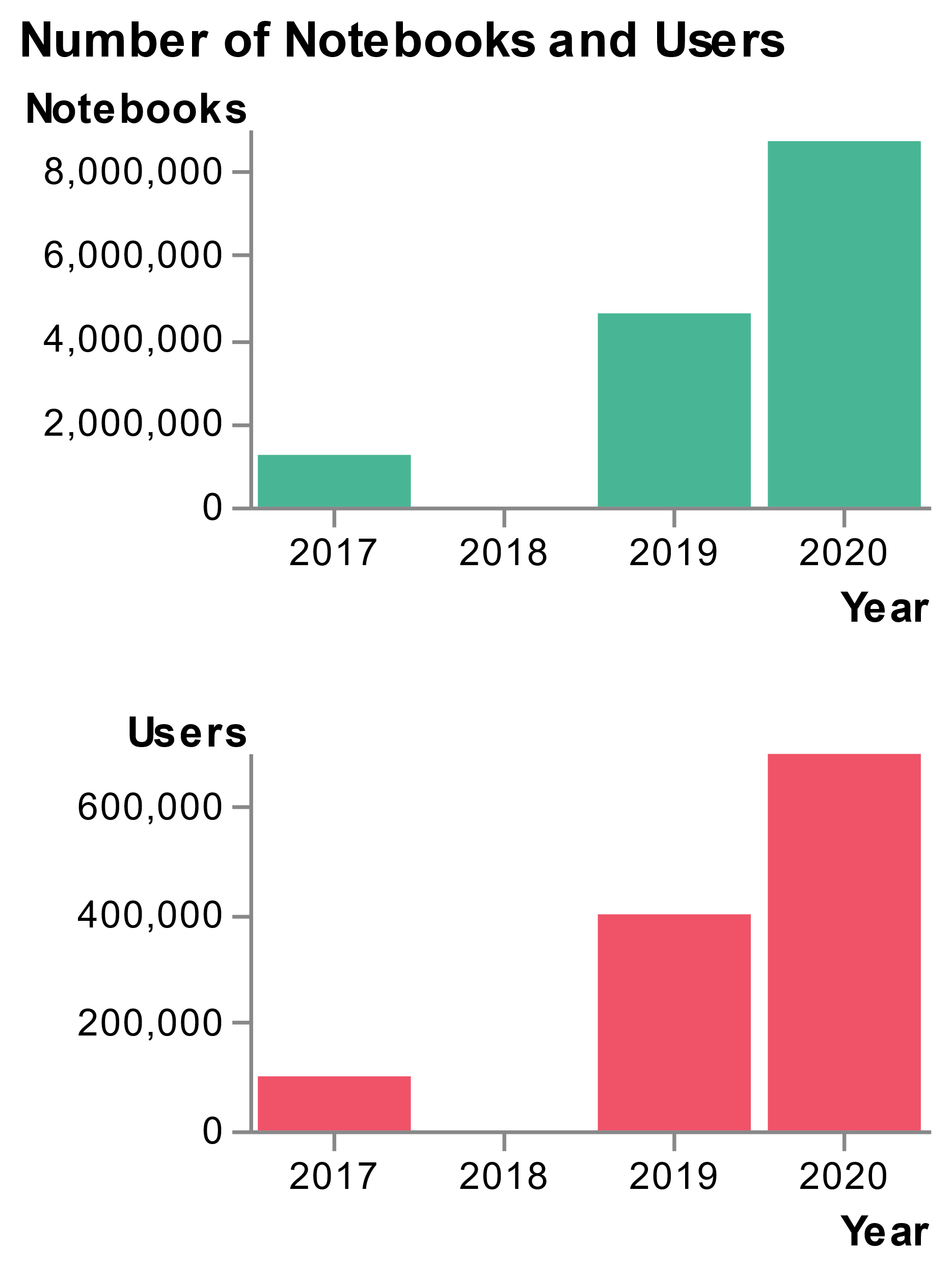 Crisan et al., 2021
“Two of the studies [...] found a clear preference among data scientists for notebook environments [...].”
Crisan, A., Fiore-Gartland, B., & Tory, M. (2021). Passing the data baton: A retrospective analysis on data science work and workers. IEEE Transactions on Visualization and Computer Graphics, 27(2), 1860-1870.
Psallidas, F., et al. (2022). Data Science Through the Looking Glass: Analysis of Millions of GitHub Notebooks and ML. NET Pipelines. ACM SIGMOD Record, 51(2), 30-37.
Charts based on Psallidas et al., 2022
8
[Speaker Notes: Notebooks support exploratory data analysis very well, because you can update and re-execute cells based on new insights you gain
As decribed by the data science loop

This is also reflected in the popularity of notebooks …

Spec: https://vega.github.io/editor/#/url/vega-lite/N4IgJAzgxgFgpgWwIYgFwhgF0wBwqgegIDc4BzJAOjIEtMYBXAI0poHsDp5kTykBaADZ04JAKyUAVhDYA7EABoQAEzjQATjRyZ289AEEABBBoIcguIaZJ1h2DcyGA7nRiHETOMtXLDypJhUiioBKKigxEiCDGpoIACacDYKAKoQcOoQCgBybJhwTGxsANYQADqyAEwADACMAOwKtdUtLU2VAMyt1RU1tQAcCgq9dQCcCgAs3dWTAGzTIzUKs6P1rQr9a93BAGZs6siYaKCYAJ44cHFQEMQgAL53SjqYFnHZDAietmw7hrn5hRKEEMSFkvjSGQgwWIUDkUACaAA2qAXMp6GgBjMMHAaGQsBi2iBkOpiscQGcLnFrOpgrDBPs4gBiABi1TElVm-XuSjgslhyhosjIZIAHmSdjQ4IJlHFEjZghTLuhZGwEIKotyQKdxZLpXEIZkFeclSAAI4MUHPAI0UjBJAimhQ8LkugWAAaaGqDweClAxNJzsVVPlSjpDPQjIm-QAQisJprUejUJilPBcfjk4TefzBcLnWLnRKpTL0HKaU9jXEVWrZBrHlqdcW3nkCkVSkbKehzZa6NbbUp7Y6yc93Z7vXcALqhuQSvMRSVOMkQTDqEompwwESawdO0BkTQlnZRdJPV1wfR8mDhkC8mVKQRITyCC9kV6oLEj8-CMh6ECaPFHKeLznkKb5eg8QA]
Notebooks: A Popular Data Science Environment
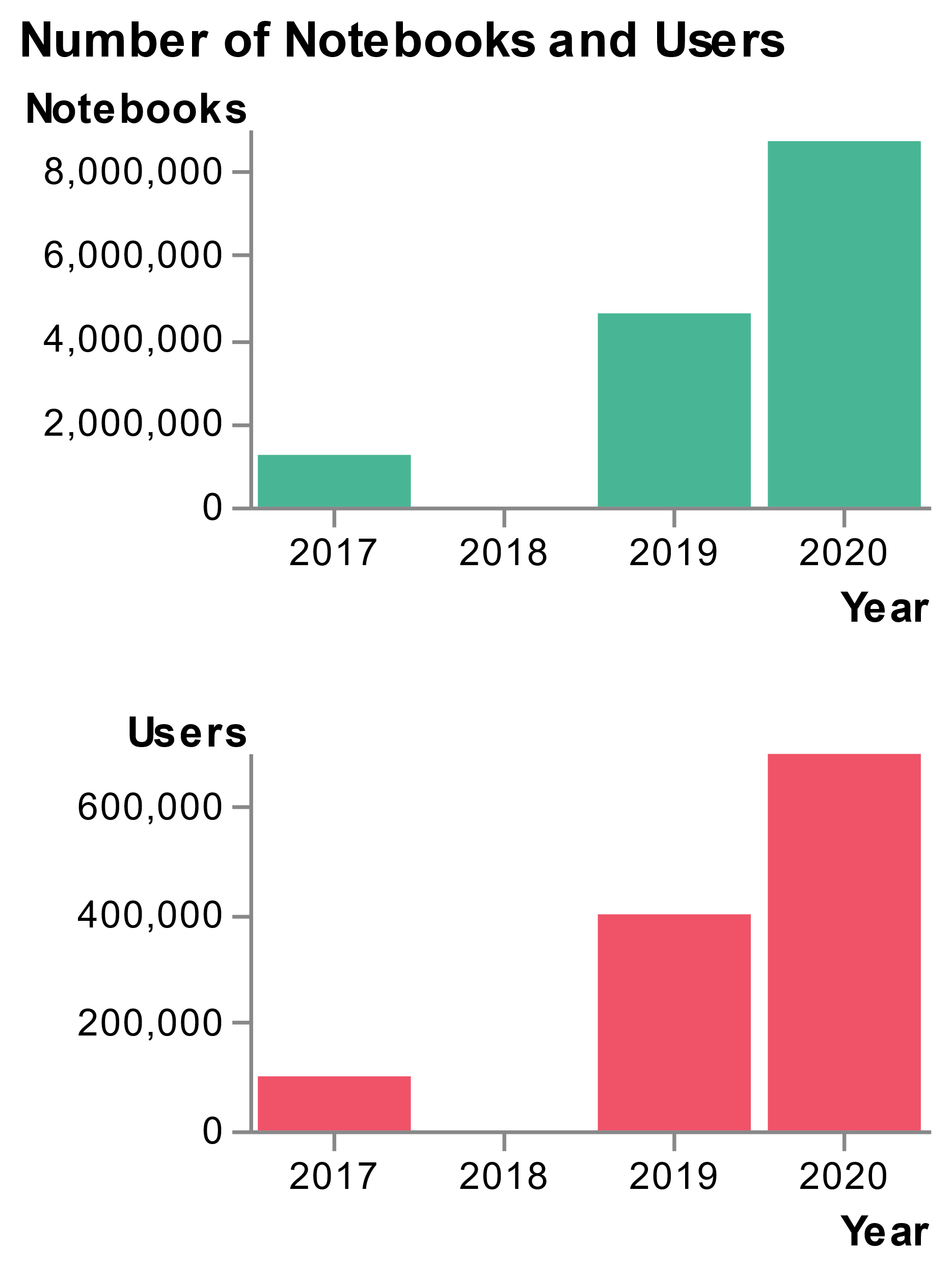 Crisan et al., 2021
“Two of the studies [...] found a clear preference among data scientists for notebook environments [...].”
“Prior studies advocate for such [computational] notebooks to support reproducible workflows not only amongst groups of data scientists but for the individual data scientist as well.”
Crisan, A., Fiore-Gartland, B., & Tory, M. (2021). Passing the data baton: A retrospective analysis on data science work and workers. IEEE Transactions on Visualization and Computer Graphics, 27(2), 1860-1870.
Psallidas, F., et al. (2022). Data Science Through the Looking Glass: Analysis of Millions of GitHub Notebooks and ML. NET Pipelines. ACM SIGMOD Record, 51(2), 30-37.
Charts based on Psallidas et al., 2022
9
[Speaker Notes: Notebooks support exploratory data analysis very well, because you can update and re-execute cells based on new insights you gain
As decribed by the data science loop

This is also reflected in the popularity of notebooks …

Spec: https://vega.github.io/editor/#/url/vega-lite/N4IgJAzgxgFgpgWwIYgFwhgF0wBwqgegIDc4BzJAOjIEtMYBXAI0poHsDp5kTykBaADZ04JAKyUAVhDYA7EABoQAEzjQATjRyZ289AEEABBBoIcguIaZJ1h2DcyGA7nRiHETOMtXLDypJhUiioBKKigxEiCDGpoIACacDYKAKoQcOoQCgBybJhwTGxsANYQADqyAEwADACMAOwKtdUtLU2VAMyt1RU1tQAcCgq9dQCcCgAs3dWTAGzTIzUKs6P1rQr9a93BAGZs6siYaKCYAJ44cHFQEMQgAL53SjqYFnHZDAietmw7hrn5hRKEEMSFkvjSGQgwWIUDkUACaAA2qAXMp6GgBjMMHAaGQsBi2iBkOpiscQGcLnFrOpgrDBPs4gBiABi1TElVm-XuSjgslhyhosjIZIAHmSdjQ4IJlHFEjZghTLuhZGwEIKotyQKdxZLpXEIZkFeclSAAI4MUHPAI0UjBJAimhQ8LkugWAAaaGqDweClAxNJzsVVPlSjpDPQjIm-QAQisJprUejUJilPBcfjk4TefzBcLnWLnRKpTL0HKaU9jXEVWrZBrHlqdcW3nkCkVSkbKehzZa6NbbUp7Y6yc93Z7vXcALqhuQSvMRSVOMkQTDqEompwwESawdO0BkTQlnZRdJPV1wfR8mDhkC8mVKQRITyCC9kV6oLEj8-CMh6ECaPFHKeLznkKb5eg8QA]
Reproduceable,but:
Only last state is visible, leading to
undocumented analyses, or
duplicated code.

Cell can be executed in arbitrary order, contradicting the order in the notebook.
10
[Speaker Notes: Intro different cells + output
	great for documentation: We use annotated notebooks for teaching to explain an analysis

but, especially during exploratory analysis there are many issues as, as analysts often start with a vague understanding of their resources and goals which leads to poor coding (and documentation) practices.

Let me demonstrate that with a simple example:
Typical EDA in Notebooks with use case 1
	execute, change, execute, loop
	cant see the difference]
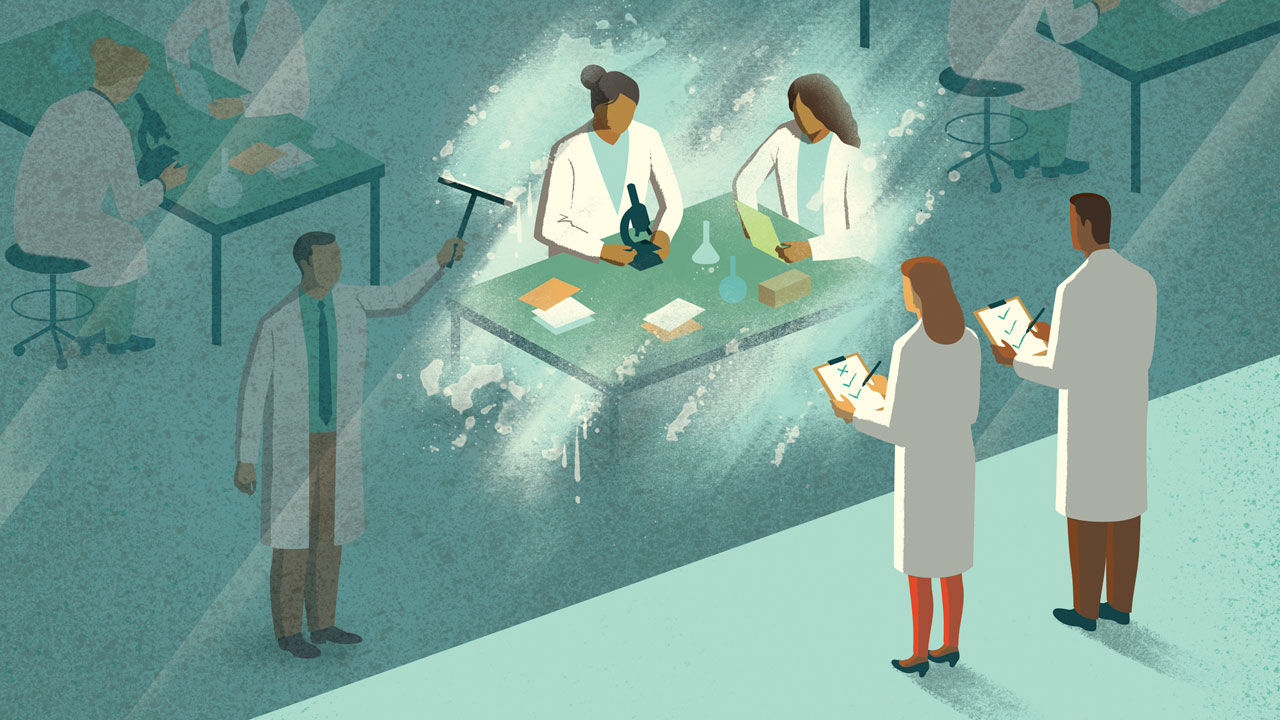 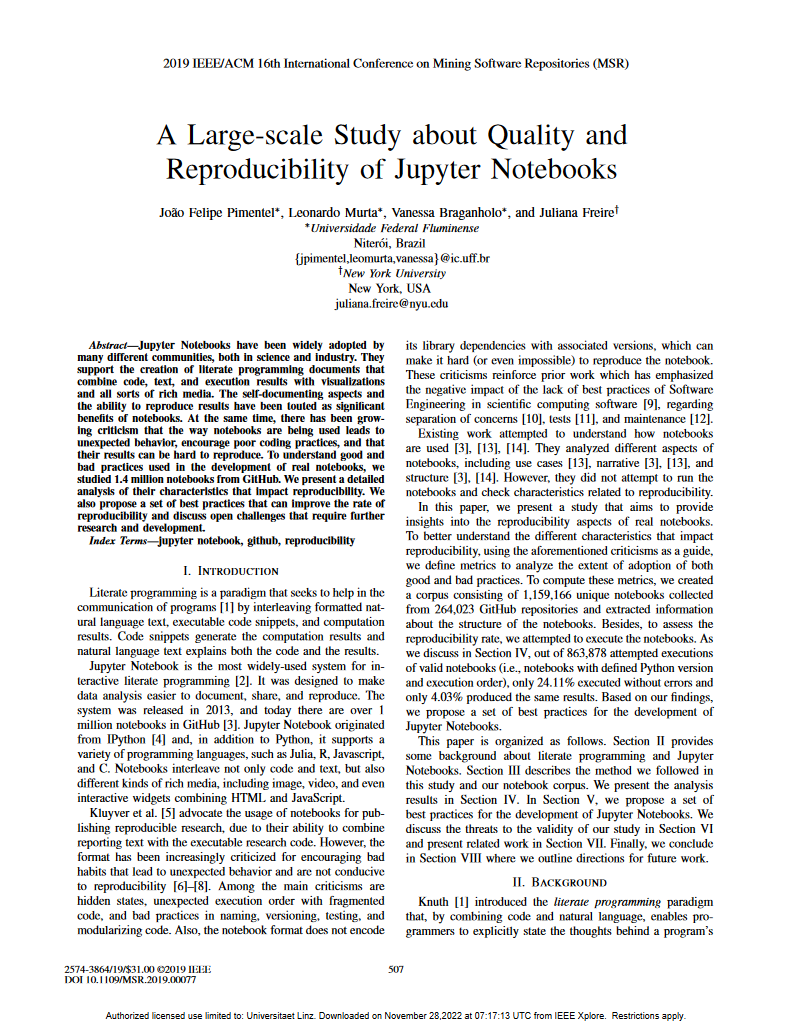 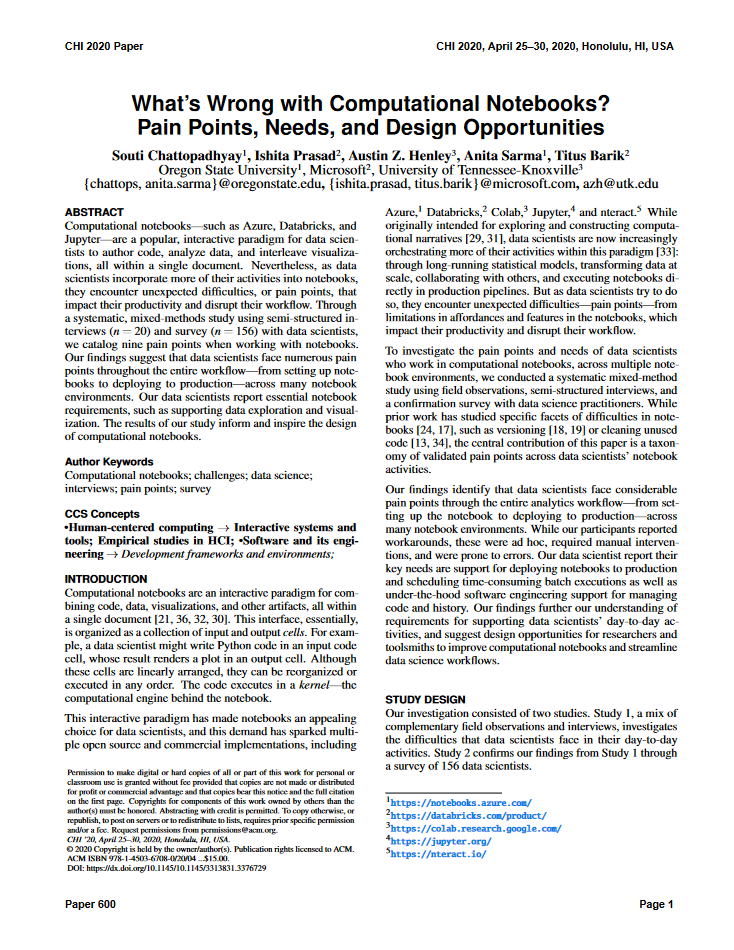 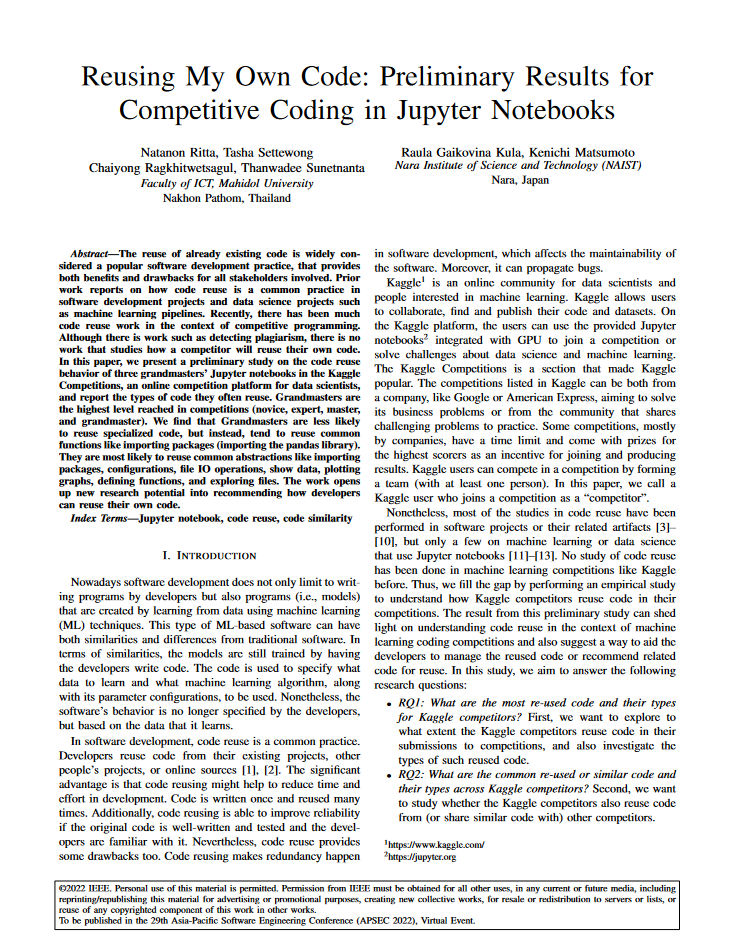 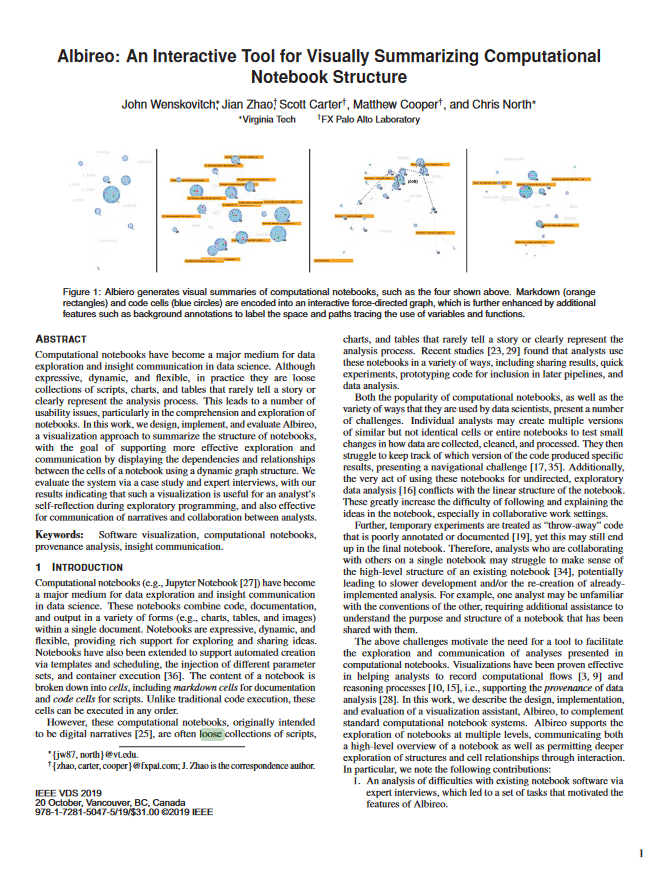 24% of 863k Jupyter notebooks on GitHub could be successfully re-executed.
[...] Notebooks are loose collections of scripts, charts, and tables that rarely tell a story or clearly represent the analysis process.
Only 4% of the analyzed Notebooks produced the same results.
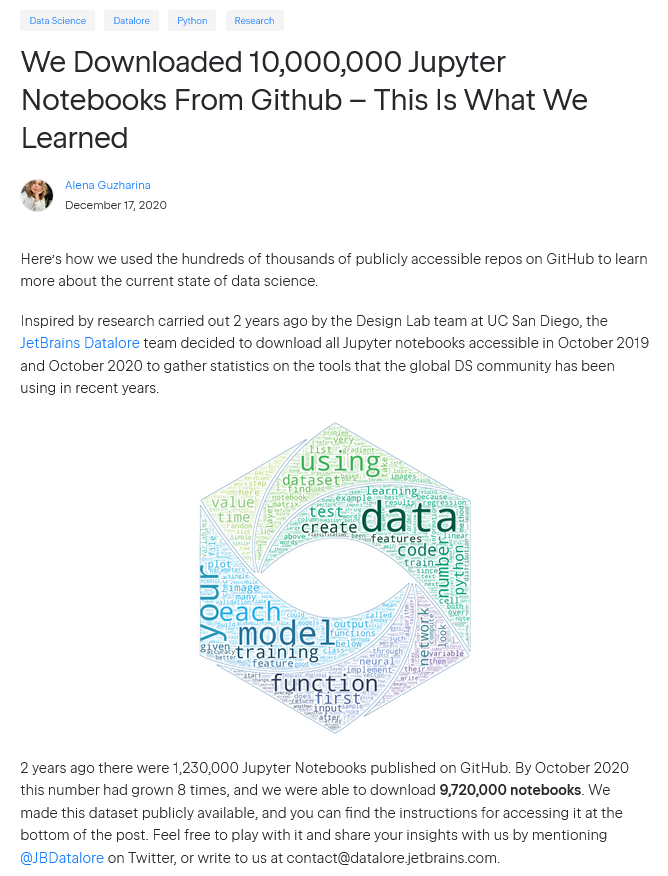 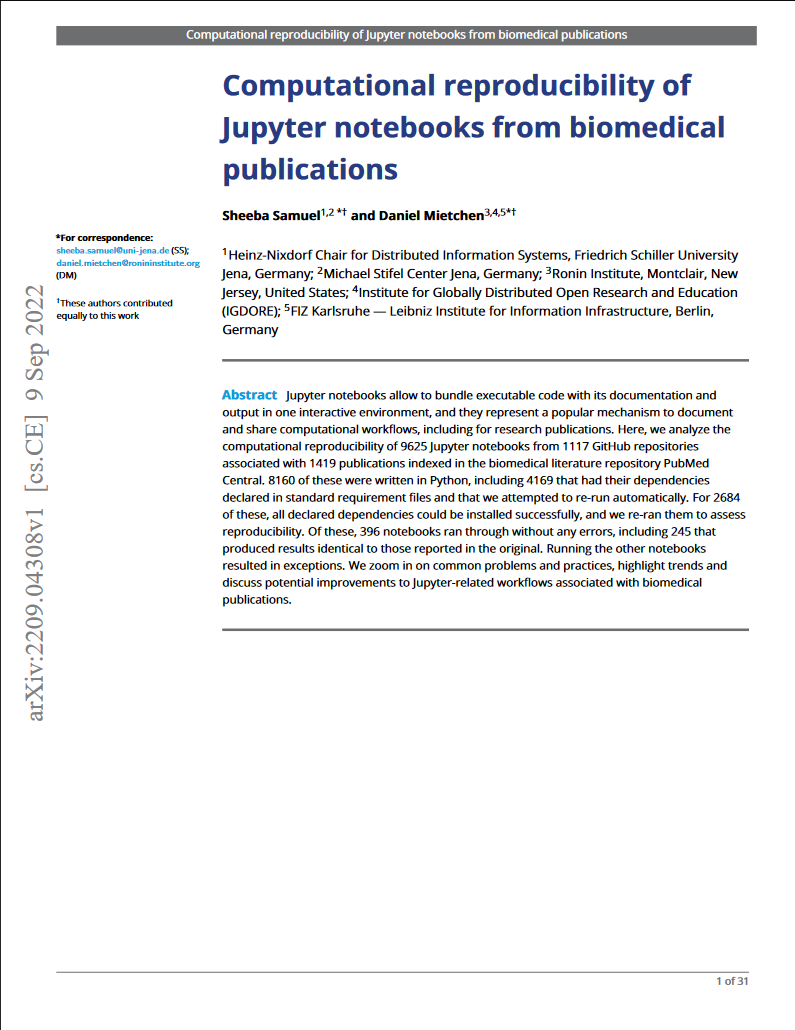 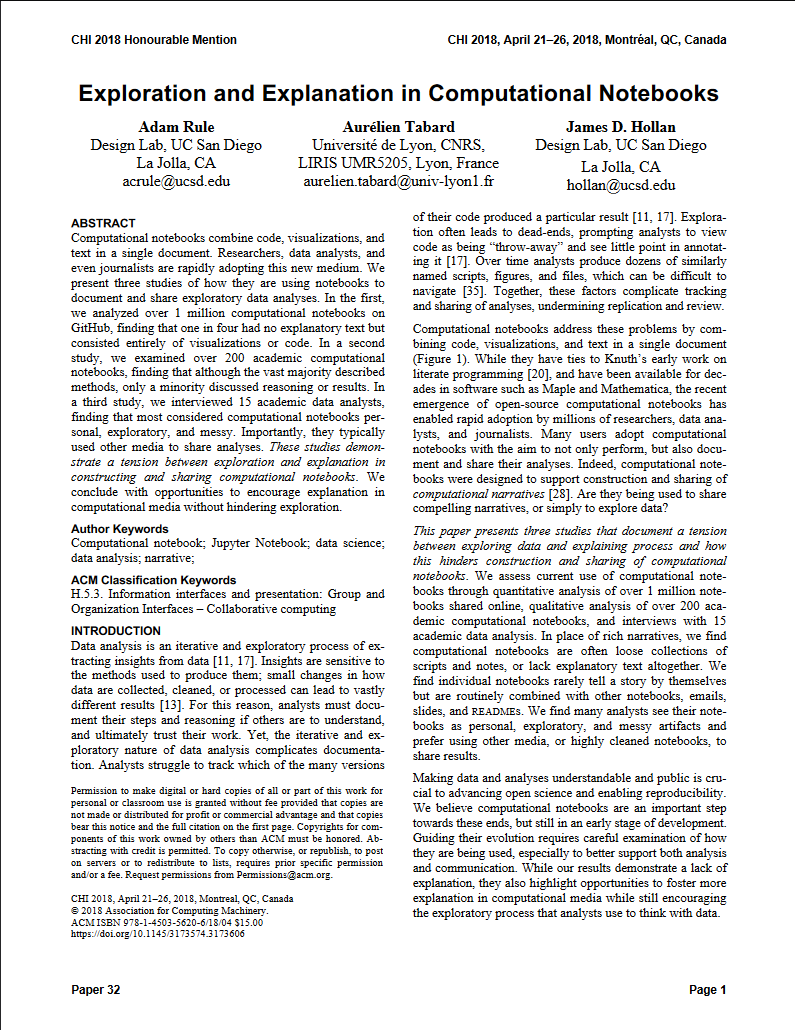 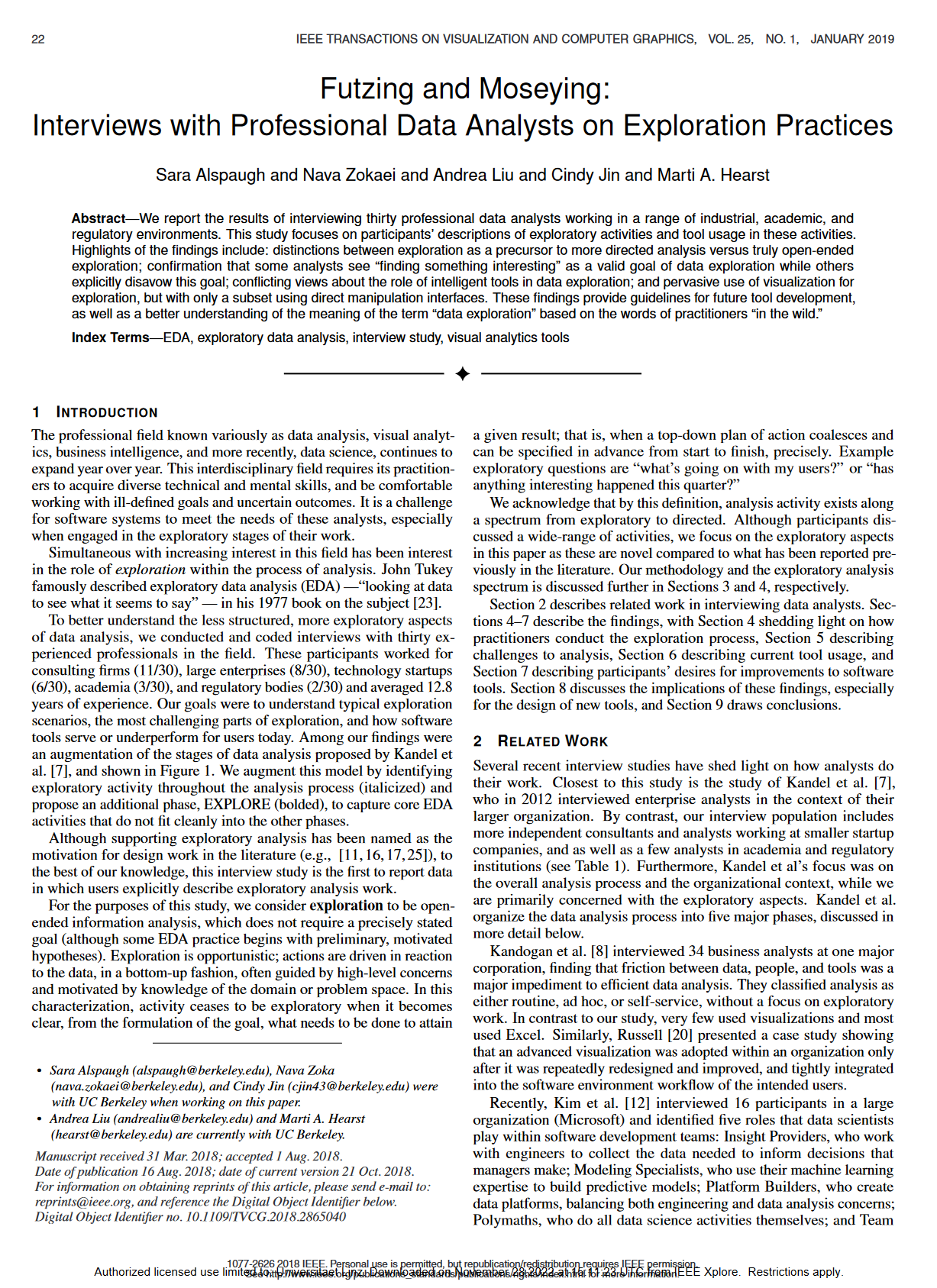 I wanted Jupyter to be the tool that tracked what I did, and I'm sad that it's not.
Exploration is opportunistic; actions are driven in reaction to the data.
More than 1/3 of the ~9.7 million Jupyter notebooks on Github cannot be reproduced due to out-of-order execution.
A common complaint was the difficulty of tracking the exploration process, including documenting the purpose of various pieces  of code or other artifacts, and the provenance of results.
11
Davide Bonazzi/Salzman Art
[Speaker Notes: I dont like notebooks. 140 slides full of memes 
	https://docs.google.com/presentation/d/1n2RlMdmv1p25Xy5thJUhkKGvjtV-dkAIsUXP-AL4ffI/edit

Also reported by the users we inteviewed for evaluation]
Leveraging Provenance and Visualization to Support Exploratory Data Analysis in Computational Notebooks
loops
12
[Speaker Notes: Because the analyses can not be feasibly tracked with notebooks by themselves, our first is to track the provenance of notebooks]
Provenance - What is tracked?
import pandas as pd
cars = pd.read_csv('data/mtcars.csv')
An Analysis of Cars
v1
[1]
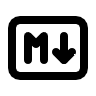 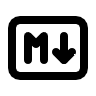 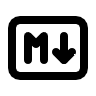 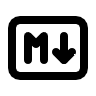 cars.plot(x='mpg')
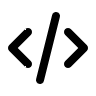 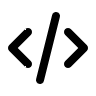 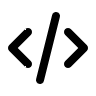 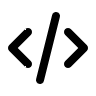 import pandas as pd
cars = pd.read_csv('data/mtcars.csv')
[2]
[1]
cars.plot(x='mpg',y='cyl')
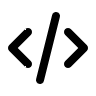 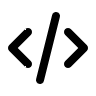 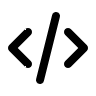 [3]
v2
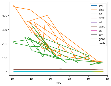 cars.plot(x='mpg',y='cyl',kind='scatter')
[4]
trrack
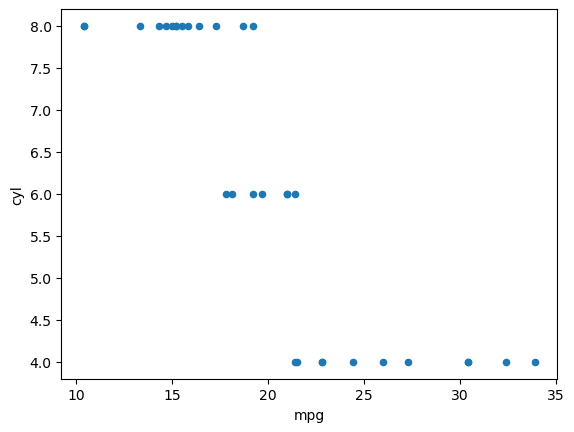 JSON

Cell Model
Input & Output HTML
Type of Change
Executed Cell
Executing User
cars.plot(x='mpg',y='cyl',kind='scatter')
[4]
v3
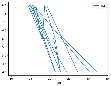 v4
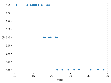 Cutler, Z., Gadhave, K., & Lex, A. (2020). Trrack: A library for provenance-tracking in web-based visualizations.  In 2020 IEEE Visualization Conference (VIS) (pp. 116-120).
13
[Speaker Notes: What? When?
Notebook: Cells: Input & Output
Meta Data:
	Who?
	Which Cell?
	Type of change]
Provenance to Notebook Difference
trrack
Check for:
input & output changes
added or removed cells
v4
v0
v1
v2
v3
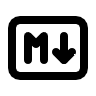 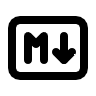 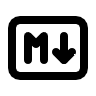 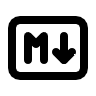 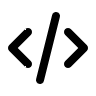 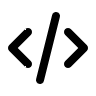 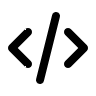 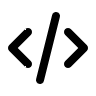 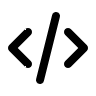 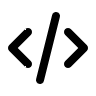 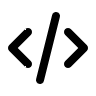 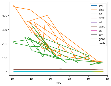 diff
two new cells
diff
diff
diff
new cell
input (code) and 
output (vis) changed
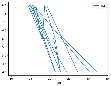 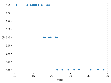 14
[Speaker Notes: Video 1 ⇨ detailed diff]
Aggregation of Changes
trrack
Check for:
input & output changes
added or removed cells
execution order
v4
v0
v1
v2
v3
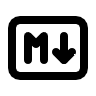 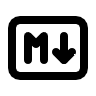 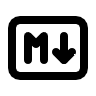 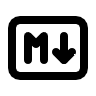 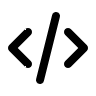 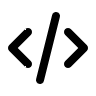 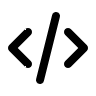 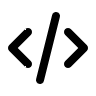 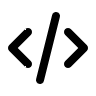 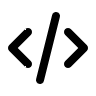 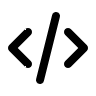 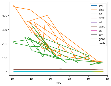 diff
two new cells
diff
diff
diff
new cell
input (code) and 
output (vis) changed
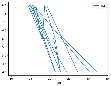 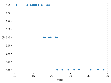 15
[Speaker Notes: Video 1 ⇨ detailed diff]
Aggregation of Changes
trrack
Check for:
input & output changes
added or removed cells
execution order
v4
v0
v1
v2
v3
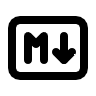 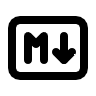 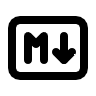 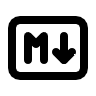 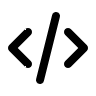 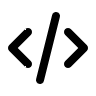 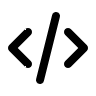 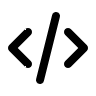 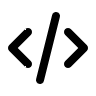 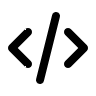 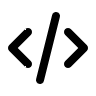 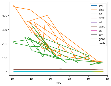 diff
two new cells
diff
diff
diff
diff
three new cells
new cell
input (code) and 
output (vis) changed
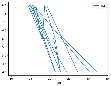 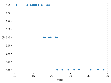 16
[Speaker Notes: Video 1 ⇨ detailed diff]
Aggregation Motivation
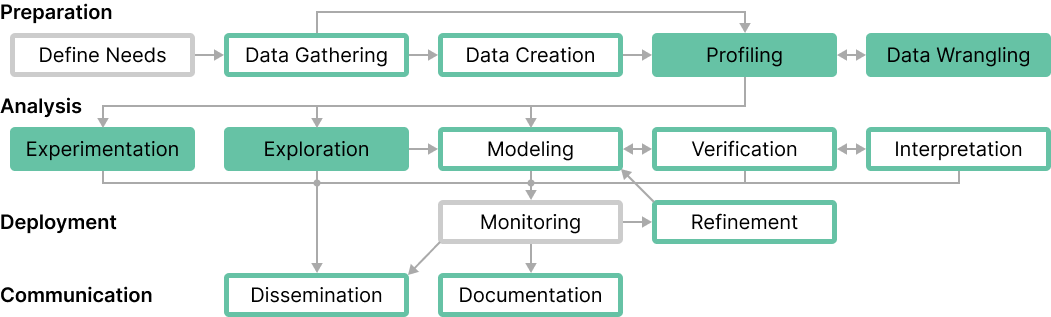 Data Science Model - Image adapted from Crisan et al., 2021
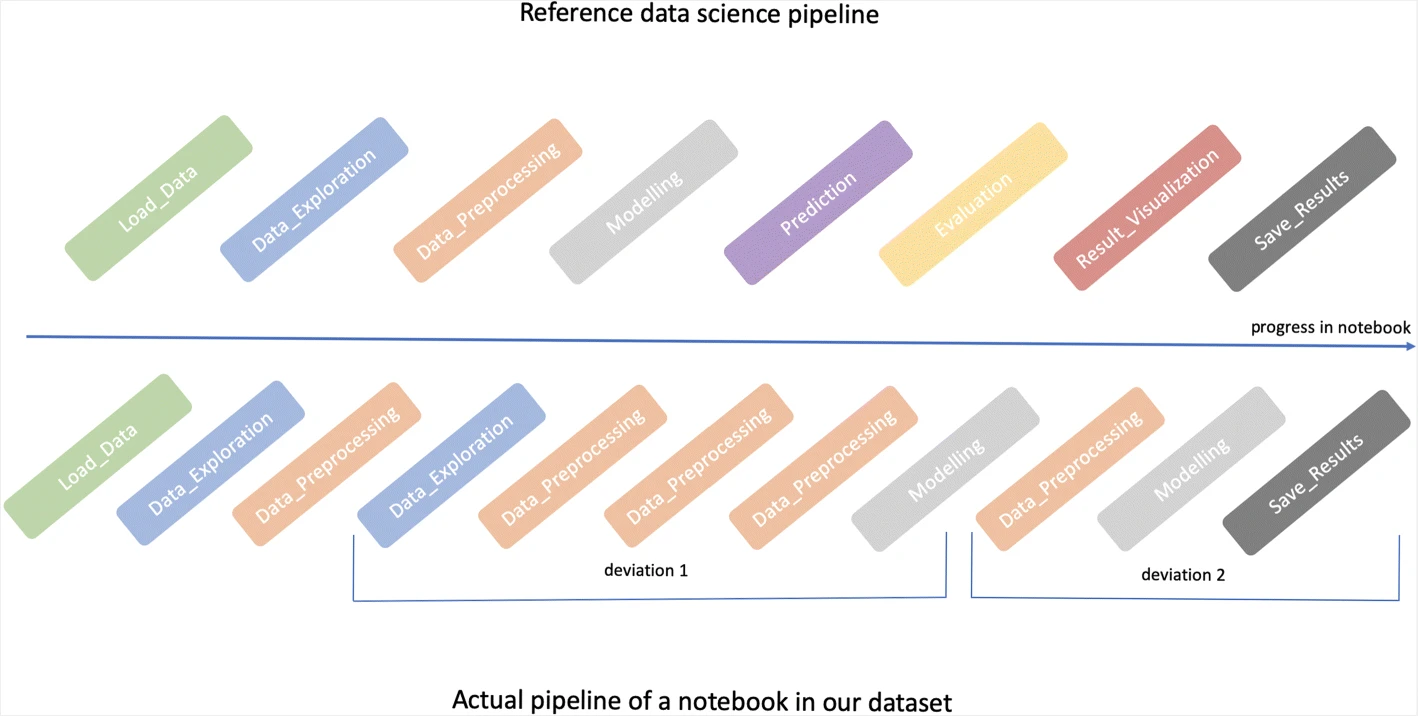 Image by Ramasamy et al., 2023
Crisan, A., Fiore-Gartland, B., & Tory, M. (2021). Passing the data baton: A retrospective analysis on data science work and workers. IEEE Transactions on Visualization and Computer Graphics, 27(2), 1860-1870.
Ramasamy, D., Sarasua, C., Bacchelli, A., & Bernstein, A. (2023). Visualising data science workflows to support third-party notebook comprehension: an empirical study. Empirical Software Engineering, 28(3), 58.
17
[Speaker Notes: Video 1 ⇨ detailed diff]
Aggregation Motivation
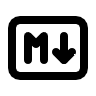 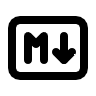 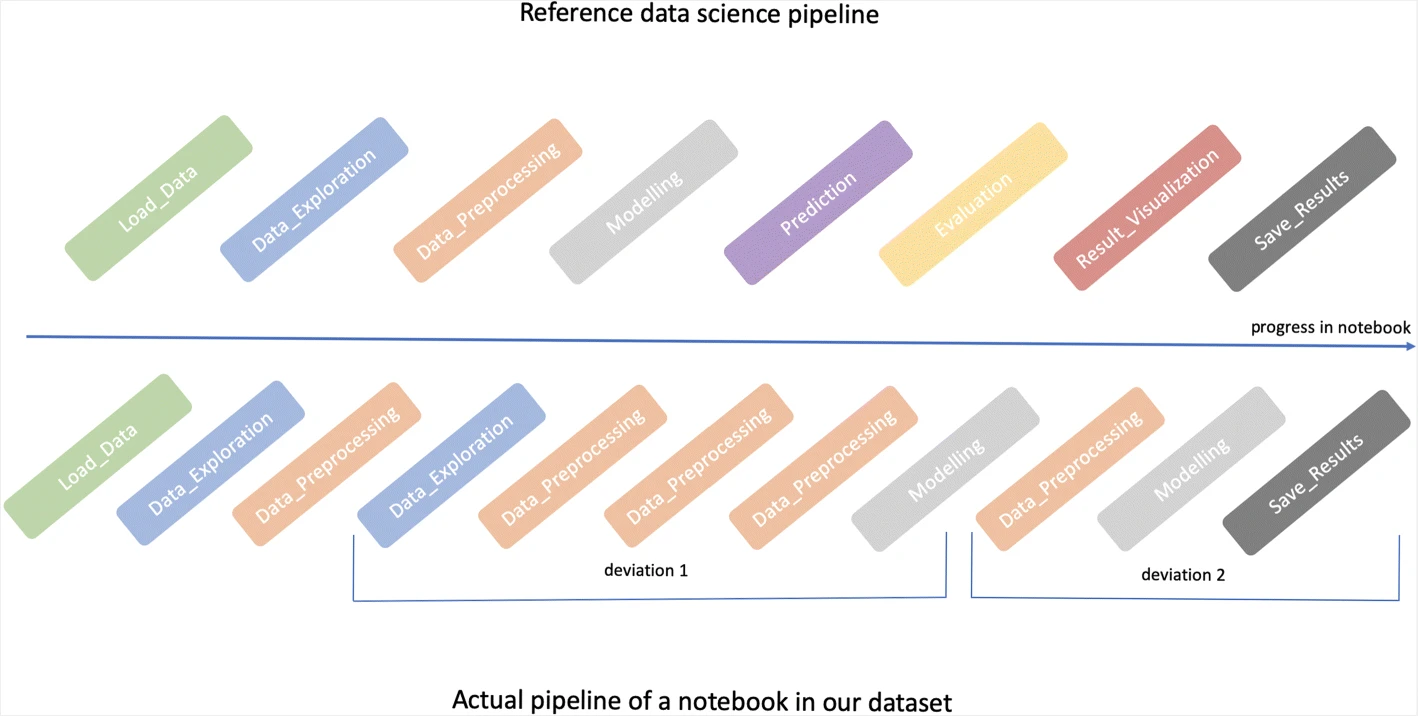 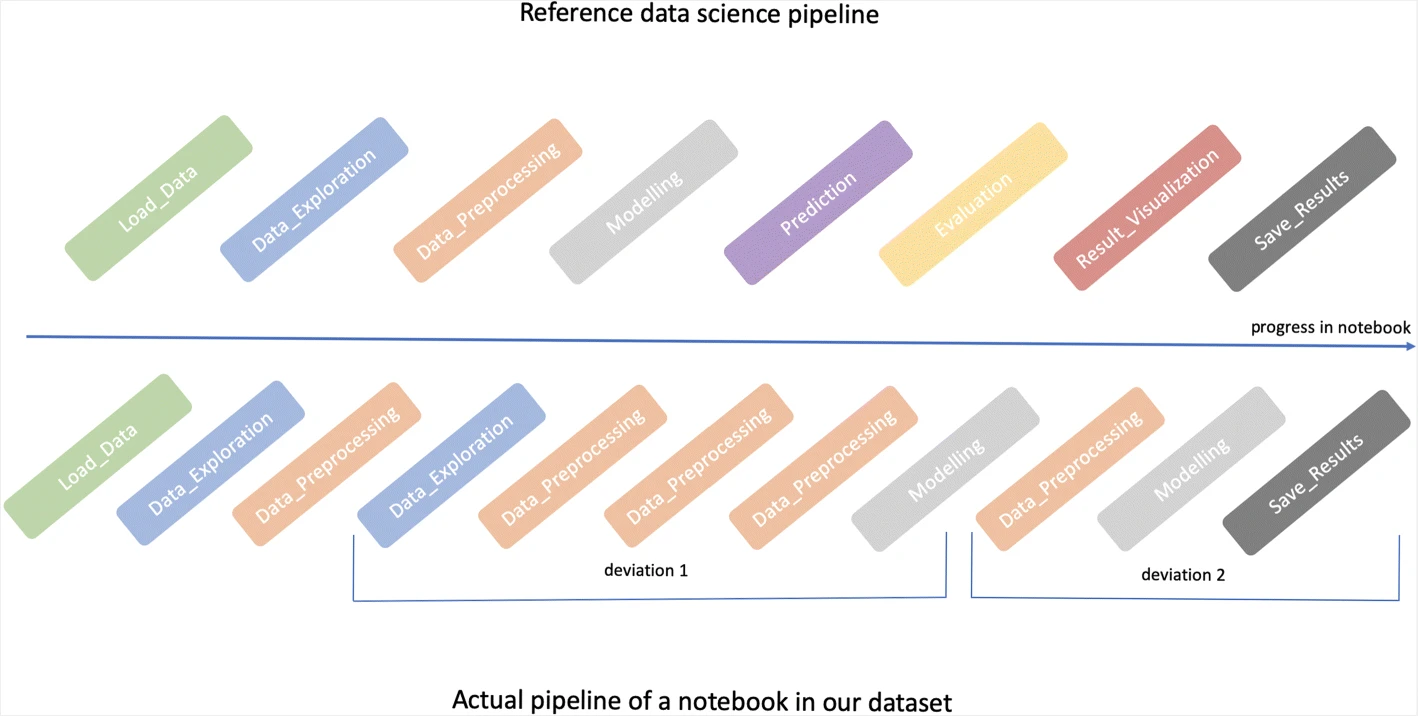 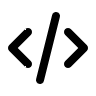 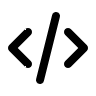 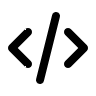 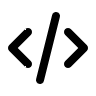 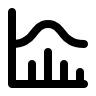 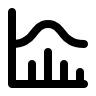 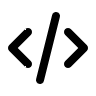 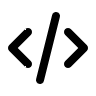 Image by Ramasamy et al., 2023
Crisan, A., Fiore-Gartland, B., & Tory, M. (2021). Passing the data baton: A retrospective analysis on data science work and workers. IEEE Transactions on Visualization and Computer Graphics, 27(2), 1860-1870.
Ramasamy, D., Sarasua, C., Bacchelli, A., & Bernstein, A. (2023). Visualising data science workflows to support third-party notebook comprehension: an empirical study. Empirical Software Engineering, 28(3), 58.
18
[Speaker Notes: Video 1 ⇨ detailed diff]
Comparison
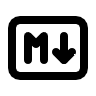 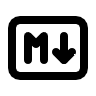 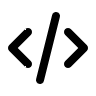 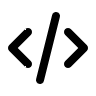 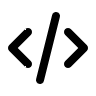 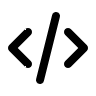 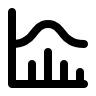 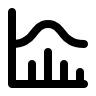 diff
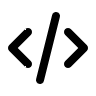 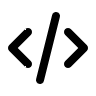 19
[Speaker Notes: Video 1 ⇨ detailed diff]
Leveraging Provenance and Visualization to Support Exploratory Data Analysis in Computational Notebooks
loops
20
Editors and number of executions
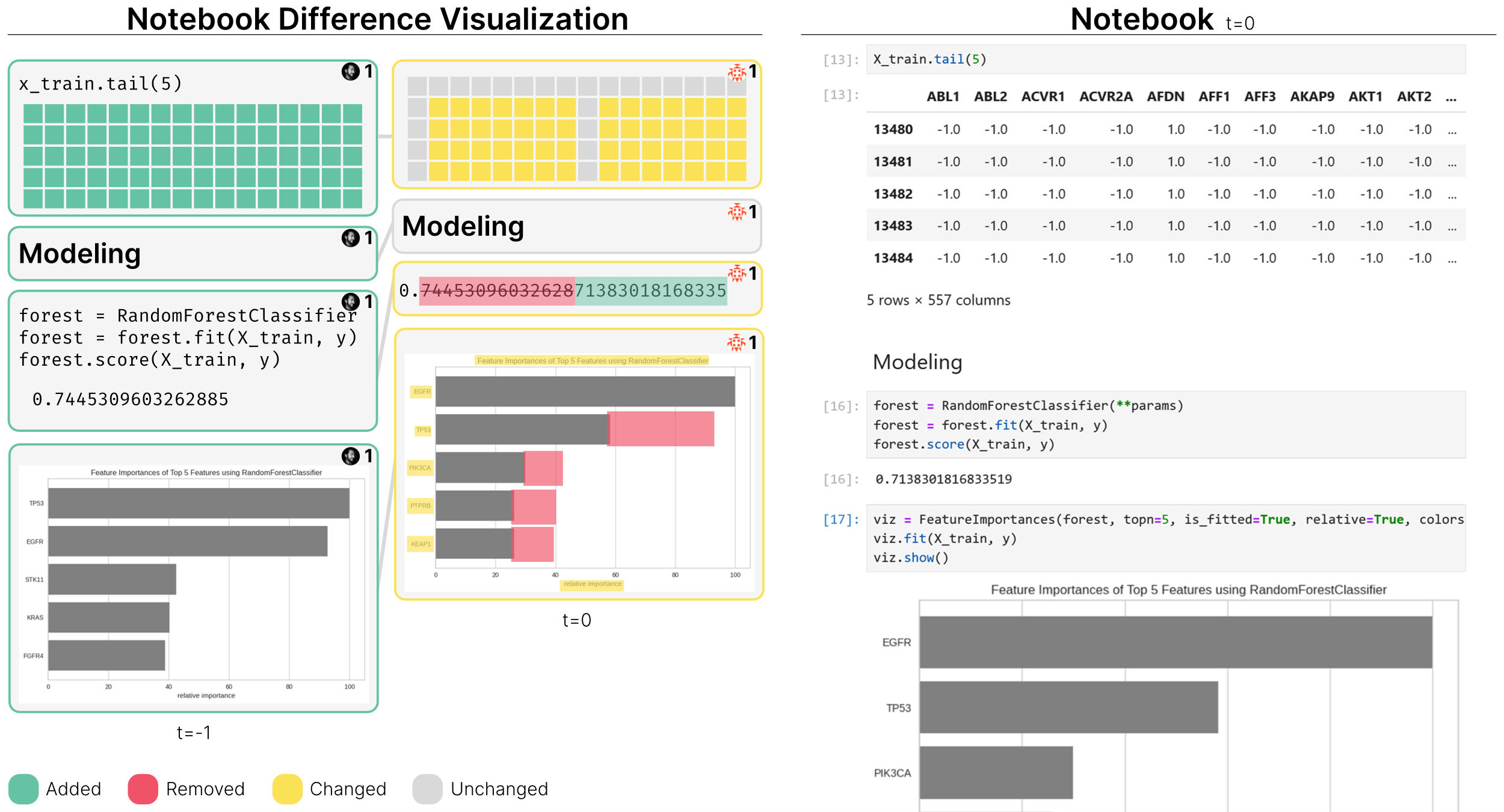 Notebook Difference Visualization
21
Notebook Difference Visualization – Cell History
22
Compact Notebook History
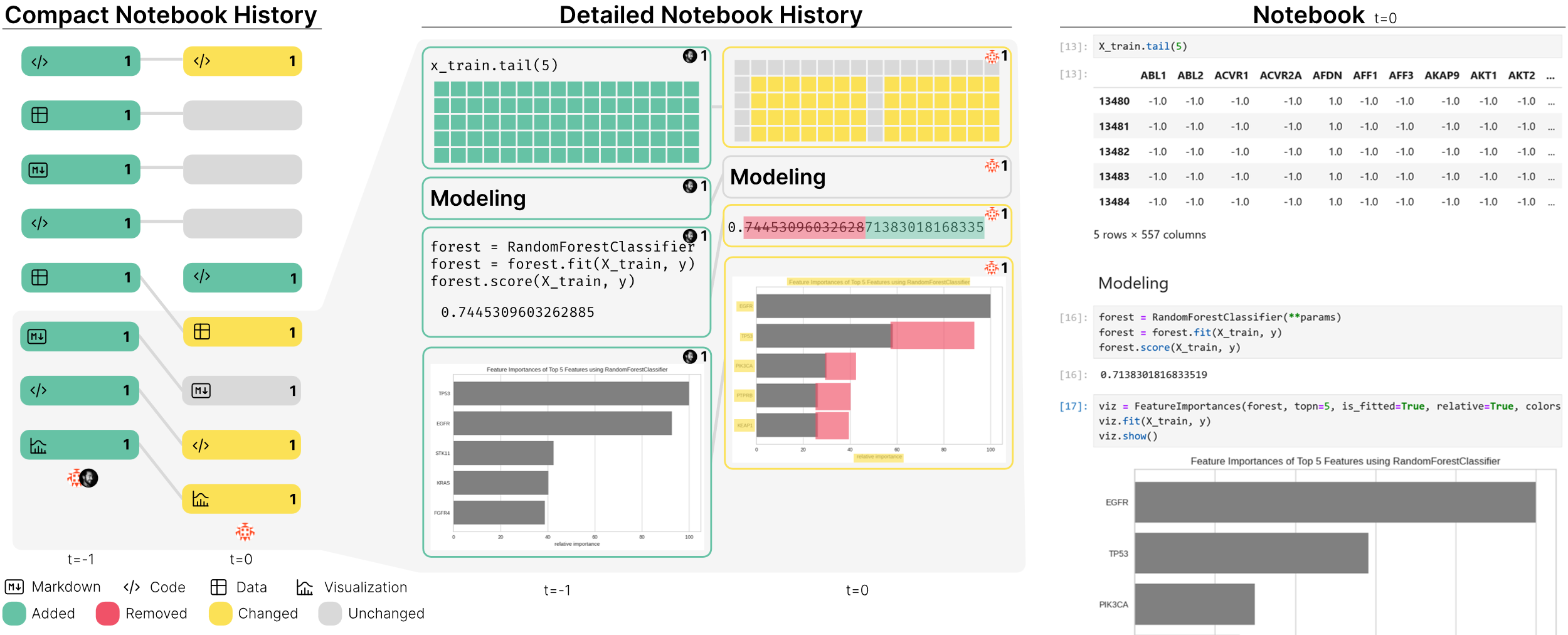 23
Compact Notebook History
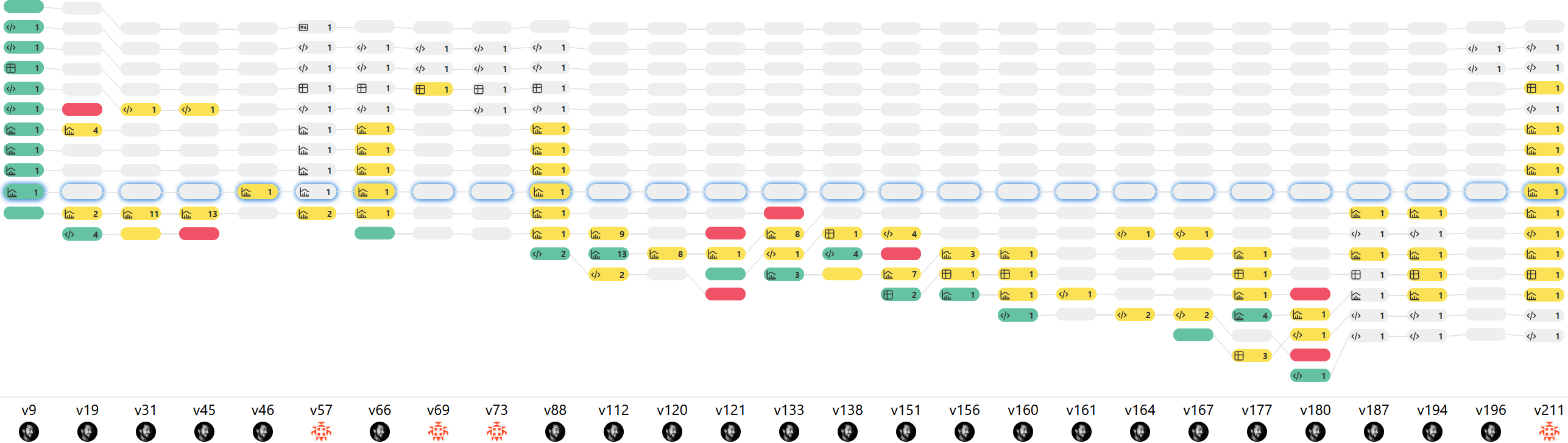 24
Notebook Histories
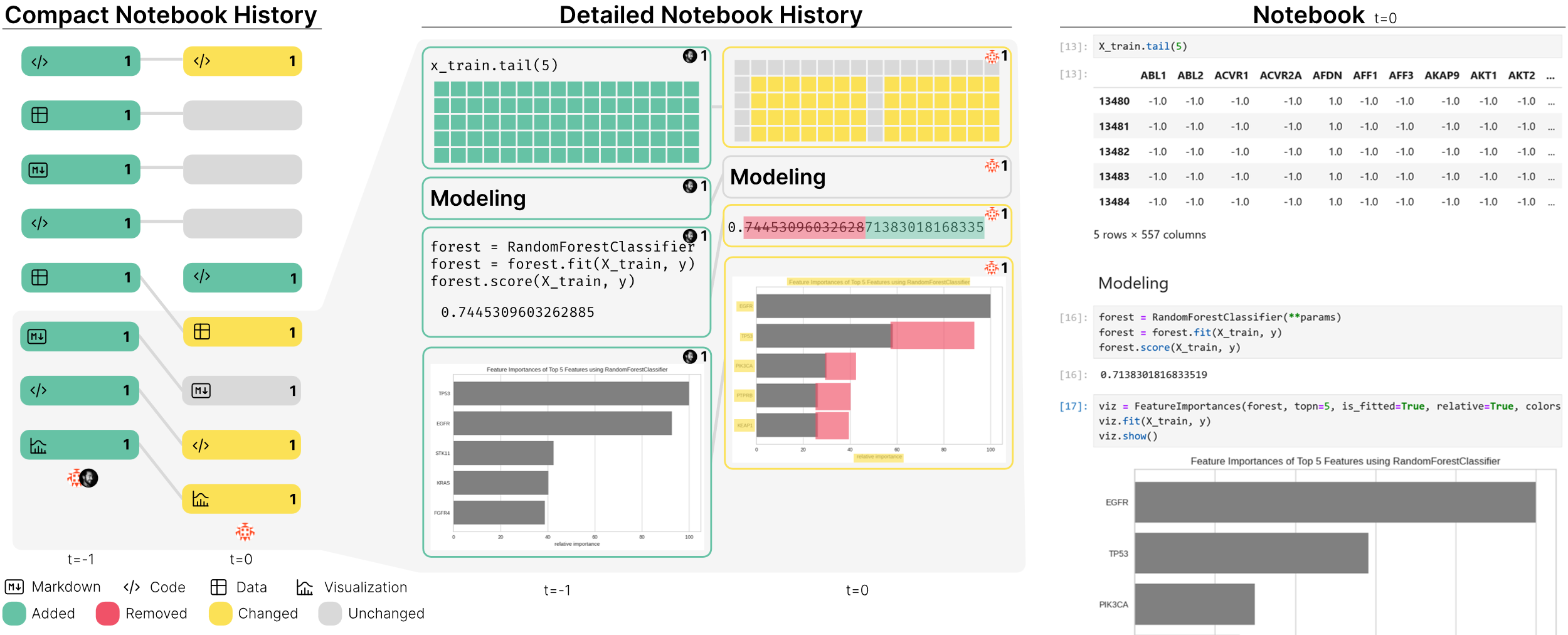 25
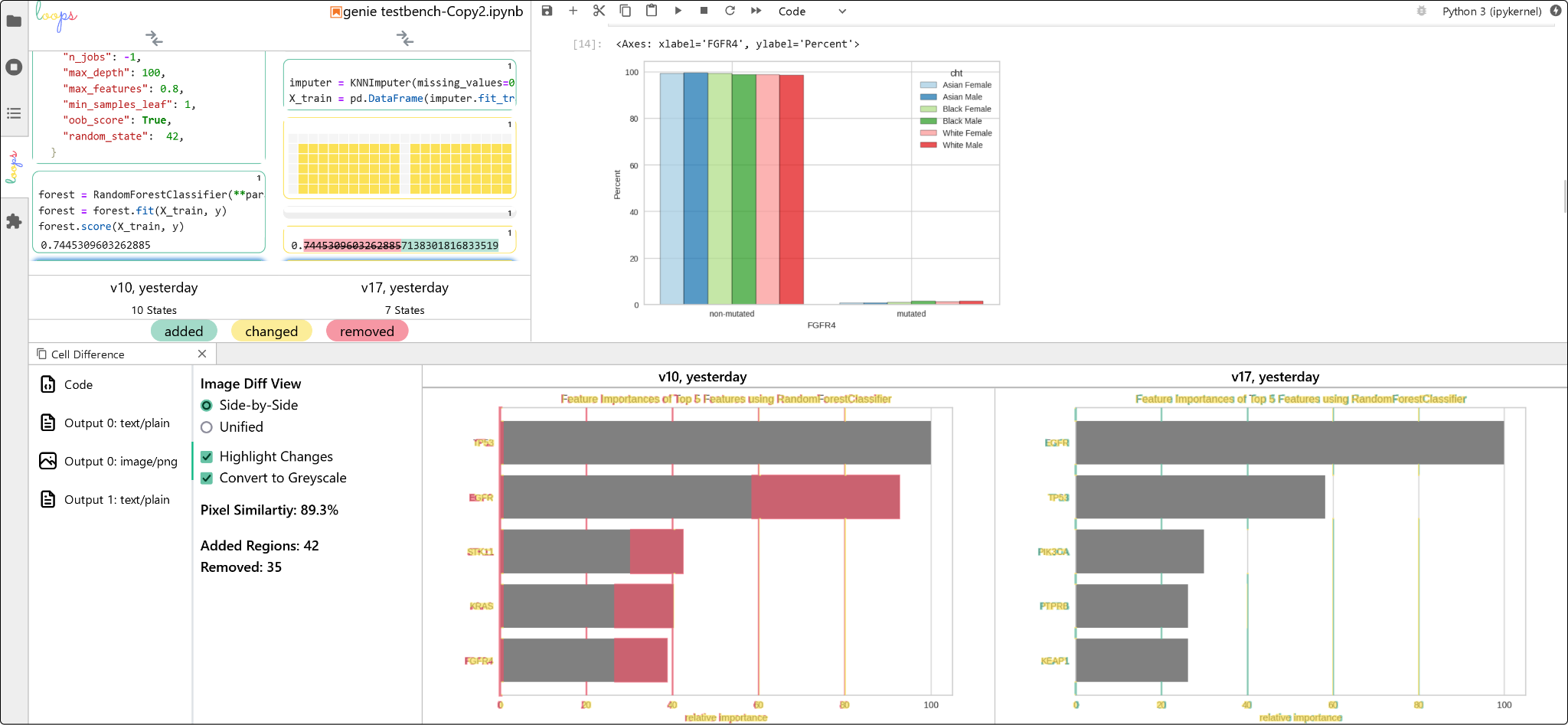 Notebook
History
Cell Difference
26
Cell Diffs: Cell Types & Content
27
Cell Diff: Code & Plain Text
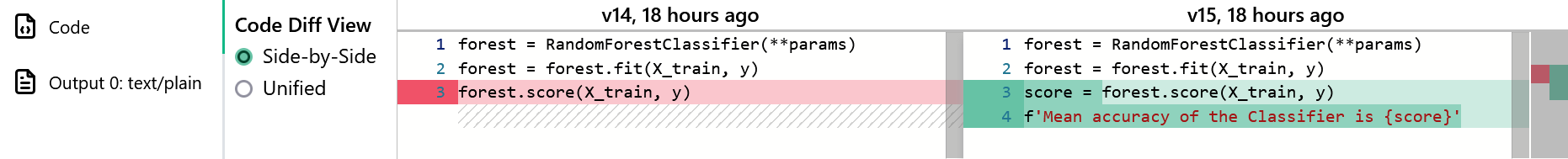 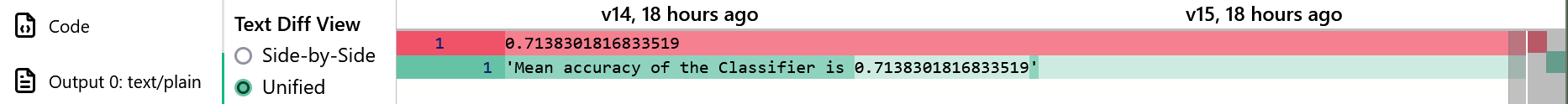 https://microsoft.github.io/monaco-editor/Myers, E. W. (1986). An O (ND) difference algorithm and its variations. Algorithmica, 1(1-4), 251-266.
28
[Speaker Notes: Myer’s diff algo]
Cell Diff: Code & Rich Text
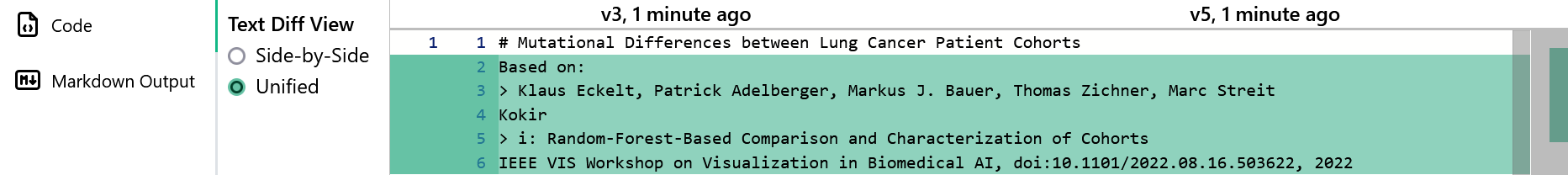 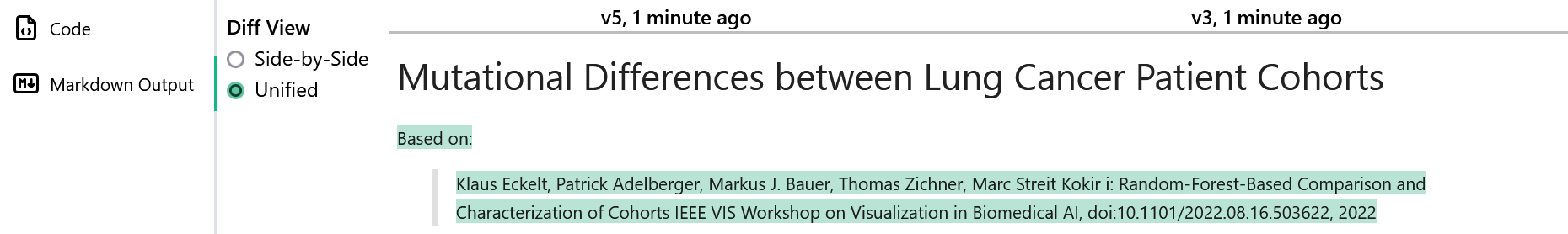 https://www.npmjs.com/package/@armantang/html-diff Myers, E. W. (1986). An O (ND) difference algorithm and its variations. Algorithmica, 1(1-4), 251-266.
29
[Speaker Notes: Myer’s diff algo]
Cell Diff: Tabular Data
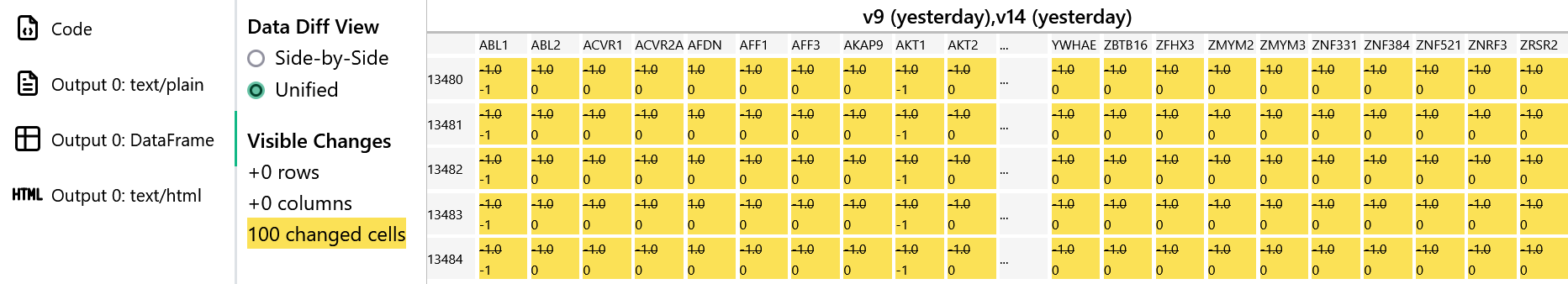 Niederer, C., Stitz, H., Hourieh, R., Grassinger, F., Aigner, W., & Streit, M. (2017). TACO: visualizing changes in tables over time. IEEE transactions on visualization and computer graphics, 24(1), 677-686
30
Cell Diff: Visualization			Side-by-Side Diff
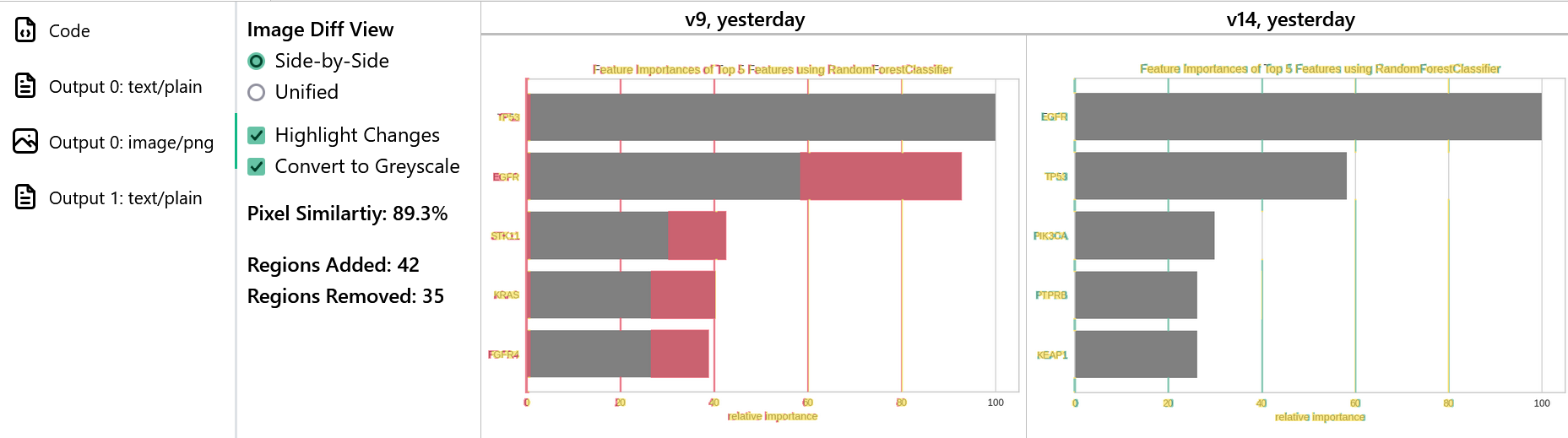 31
Cell Diff: Visualization				Unified Diff
32
[Speaker Notes: Details in the paper]
Cell Diff: Visualization - Process
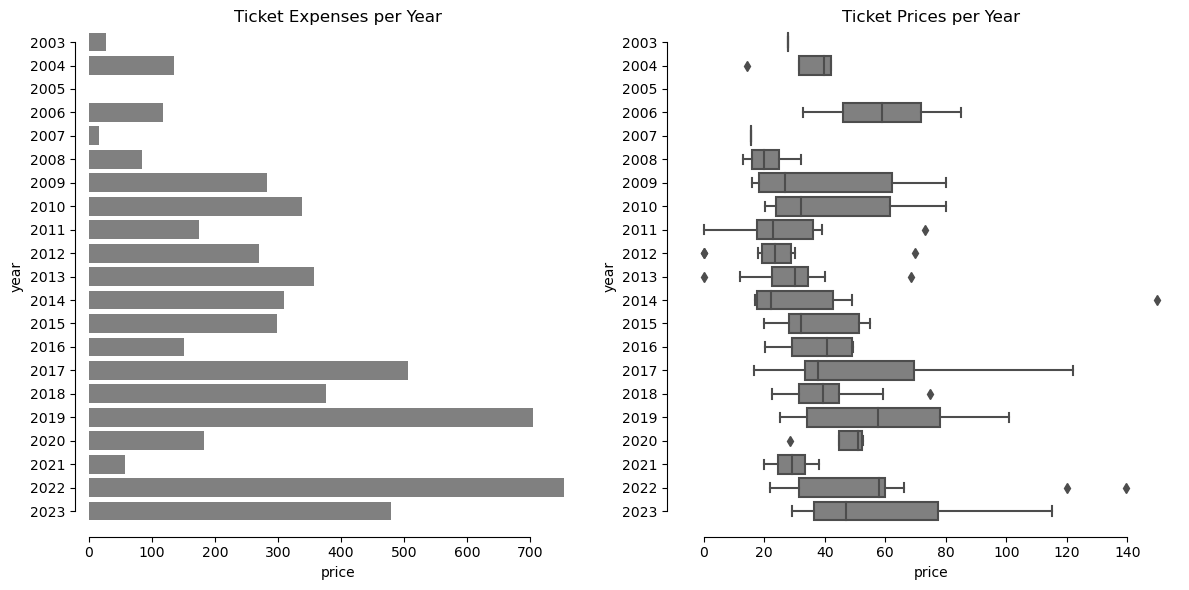 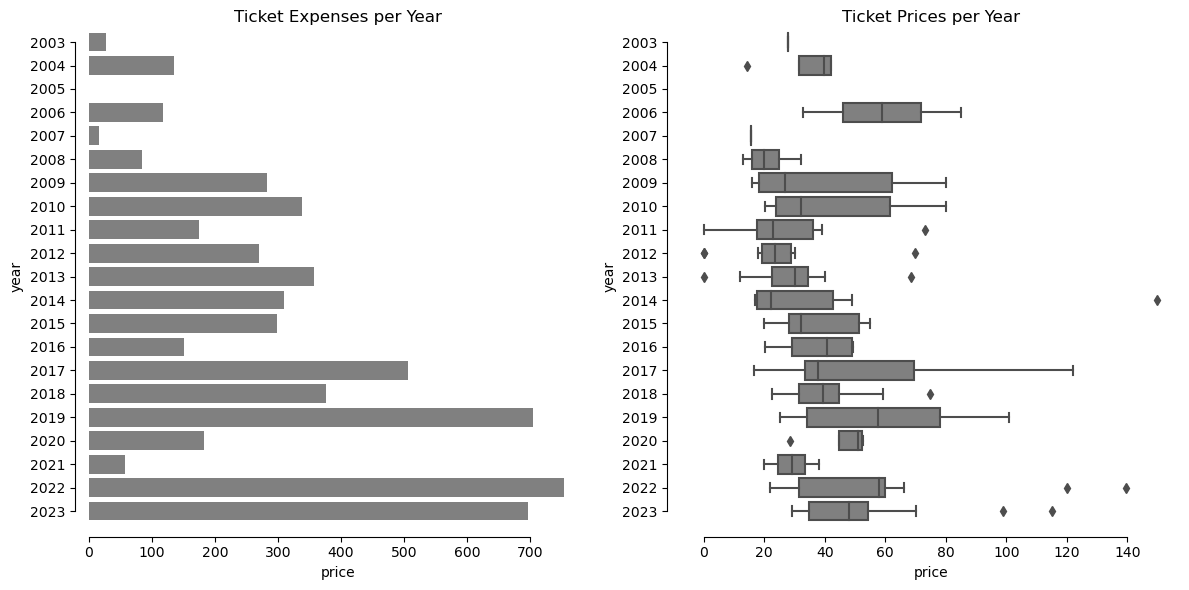 33
[Speaker Notes: Greyscale Transformation
Subtraction
Thresholding
Dilationx2
Erosionx1
Colored Masks on Original Image in greyscale to highlight the changes
Pixel similartiy
Unified/Side-By-side based on similarity
Highlighting based on similarity
See paper]
Cell Diff: Visualization - Process
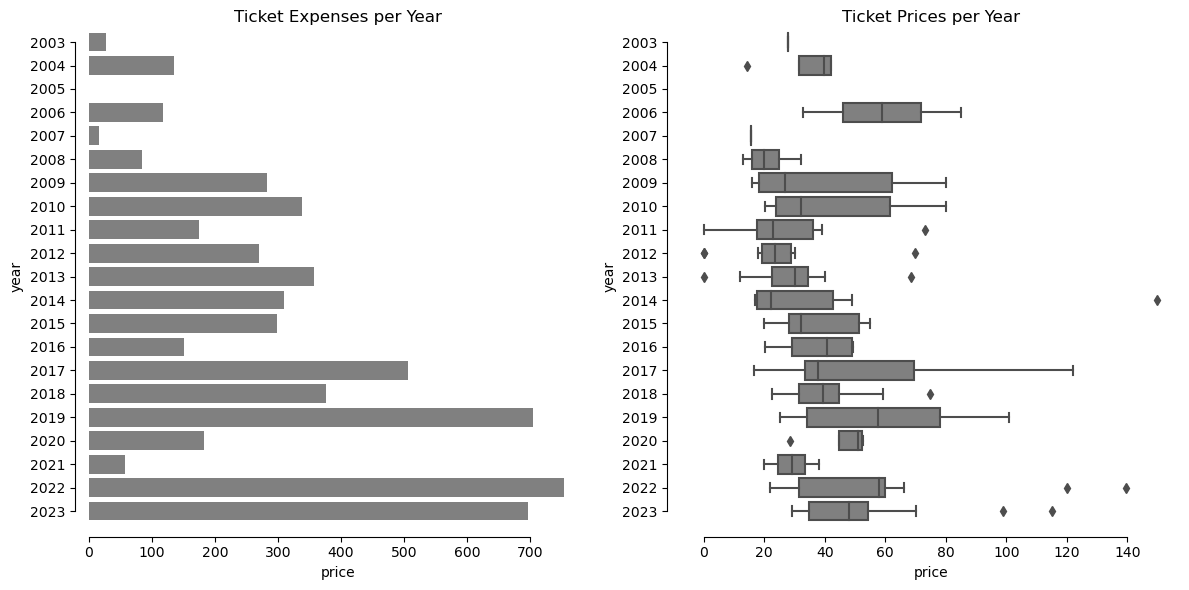 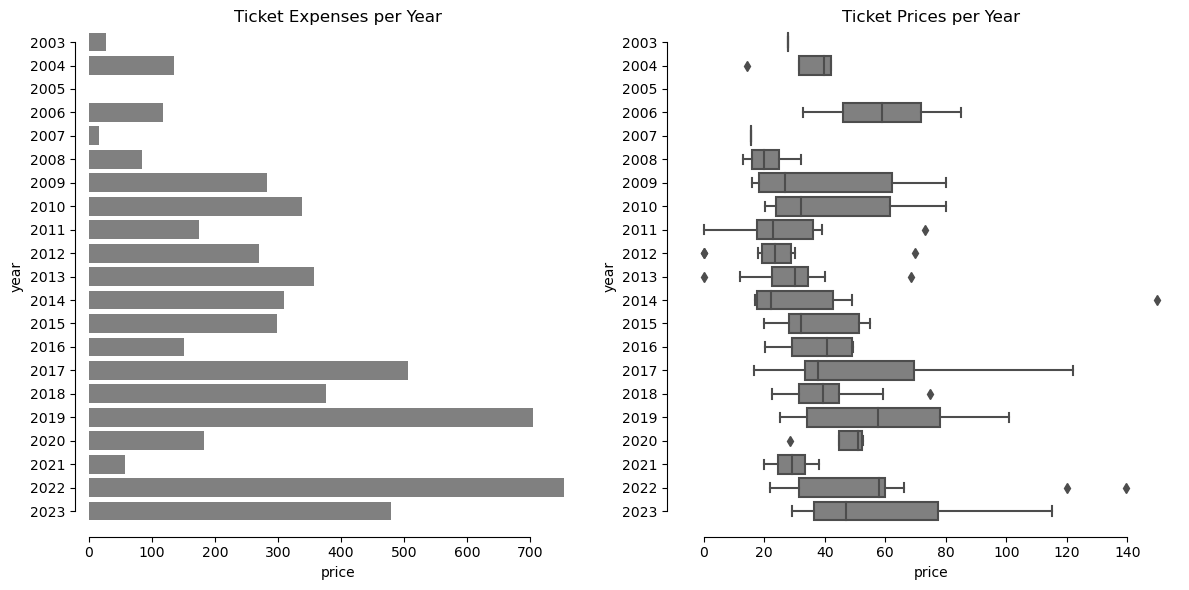 Substract
34
[Speaker Notes: Greyscale Transformation
Subtraction
Thresholding
Dilationx2
Erosionx1
Colored Masks on Original Image in greyscale to highlight the changes
Pixel similartiy
Unified/Side-By-side based on similarity
Highlighting based on similarity
See paper]
Cell Diff: Visualization - Process
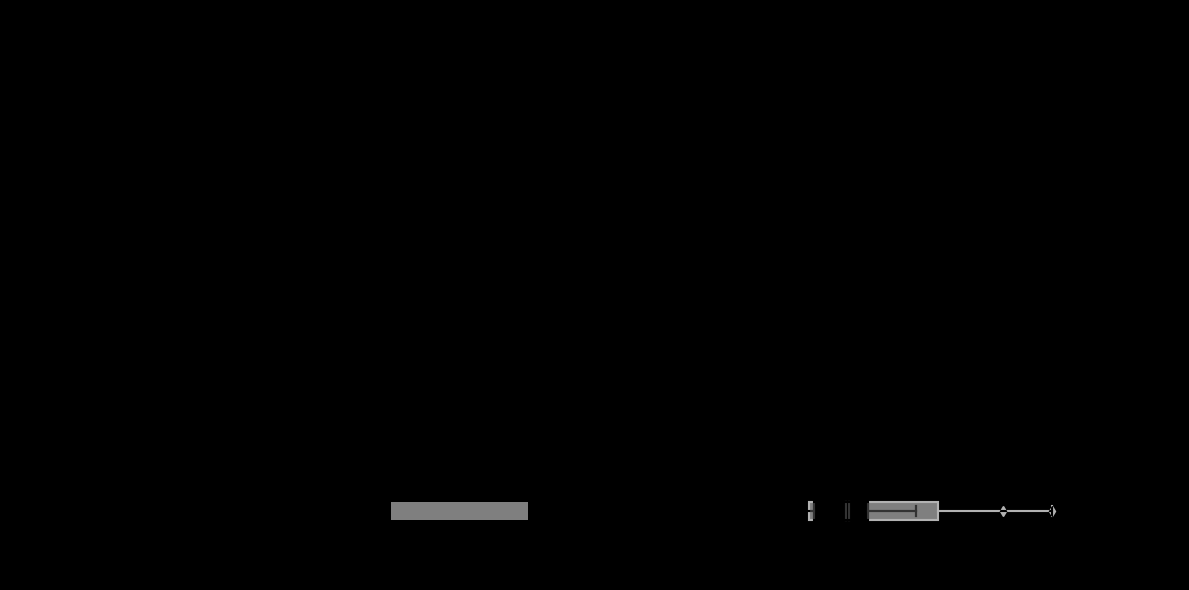 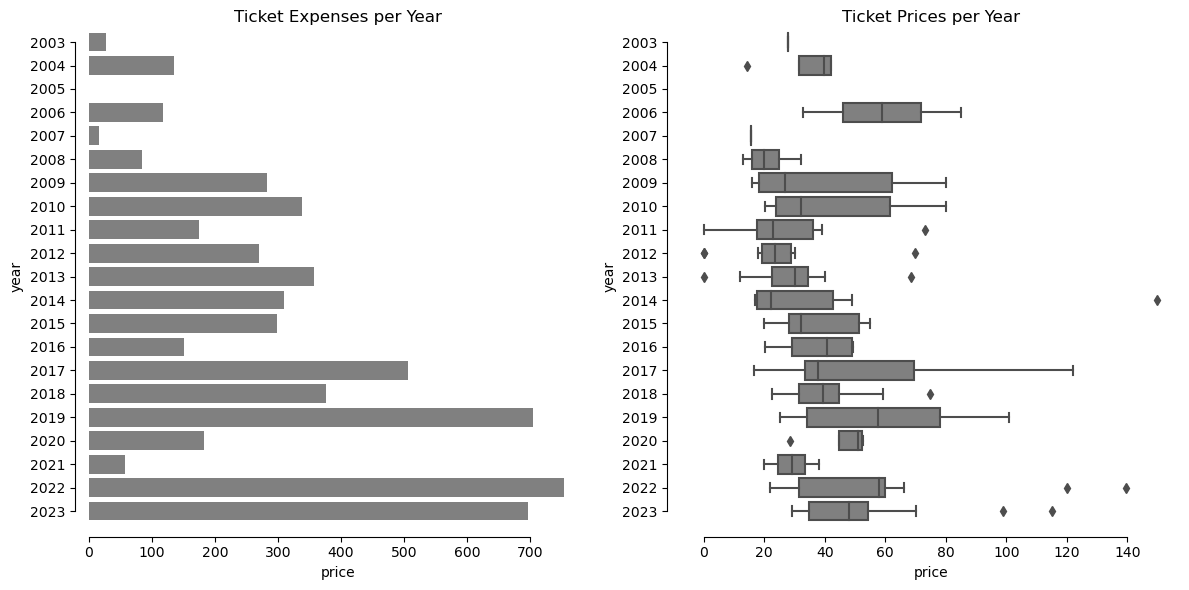 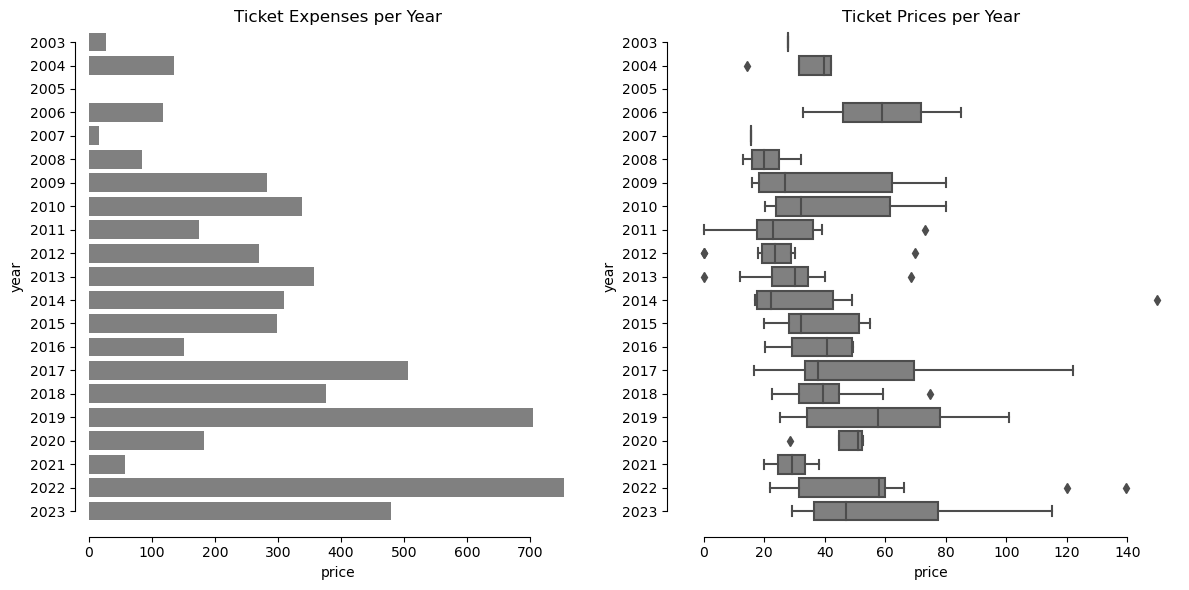 Subtract
35
[Speaker Notes: Greyscale Transformation
Subtraction
Thresholding
Dilationx2
Erosionx1
Colored Masks on Original Image in greyscale to highlight the changes
Pixel similartiy
Unified/Side-By-side based on similarity
Highlighting based on similarity
See paper]
Cell Diff: Visualization - Process
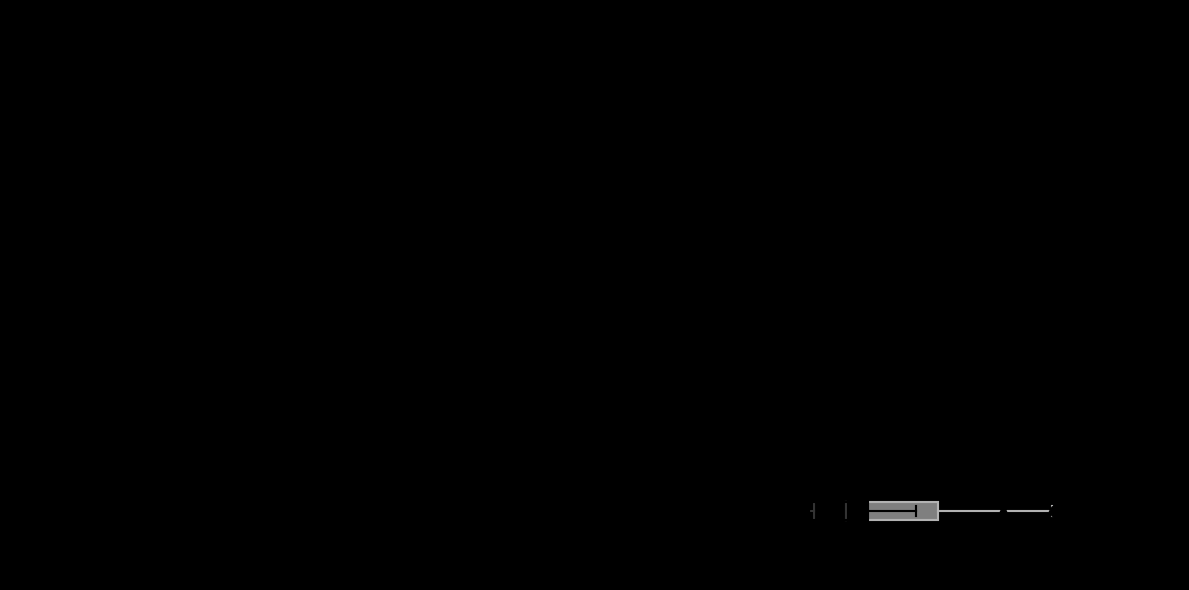 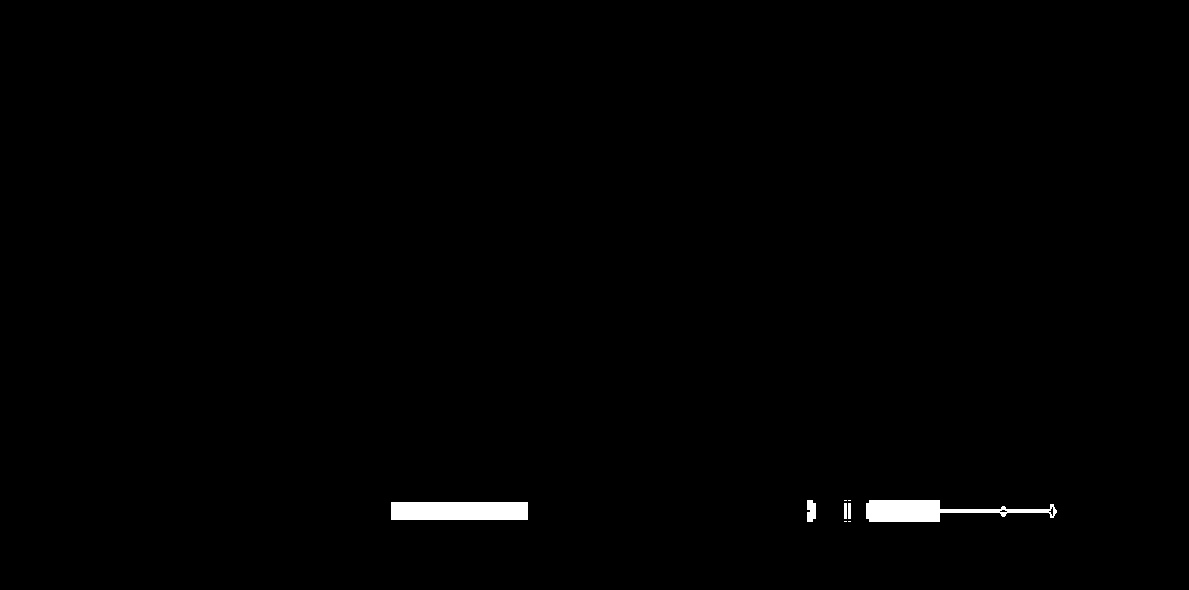 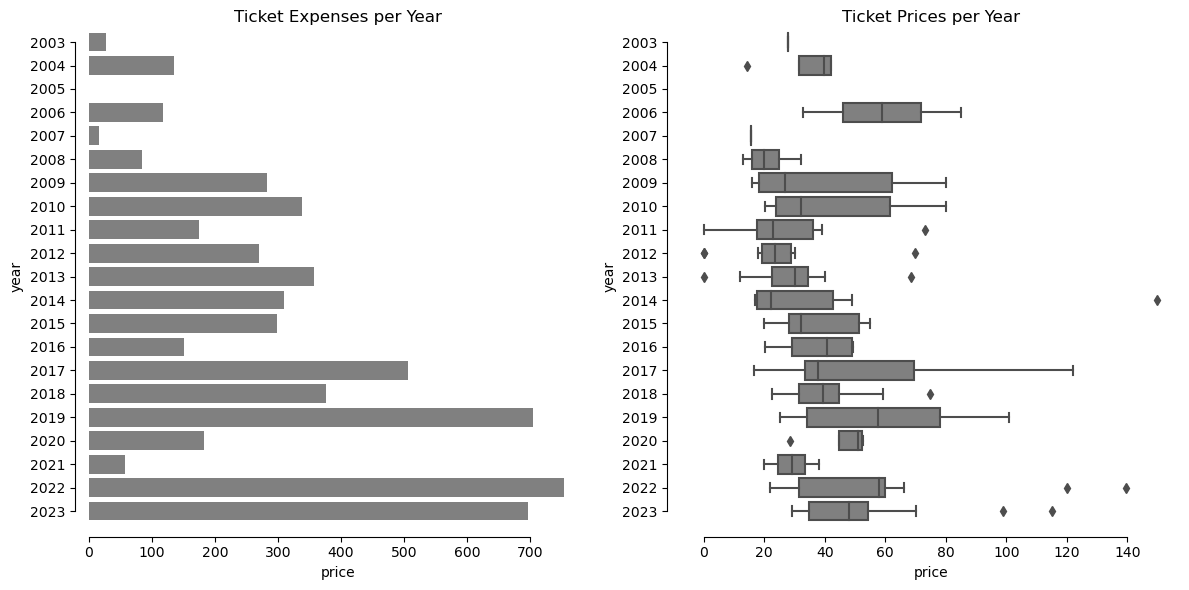 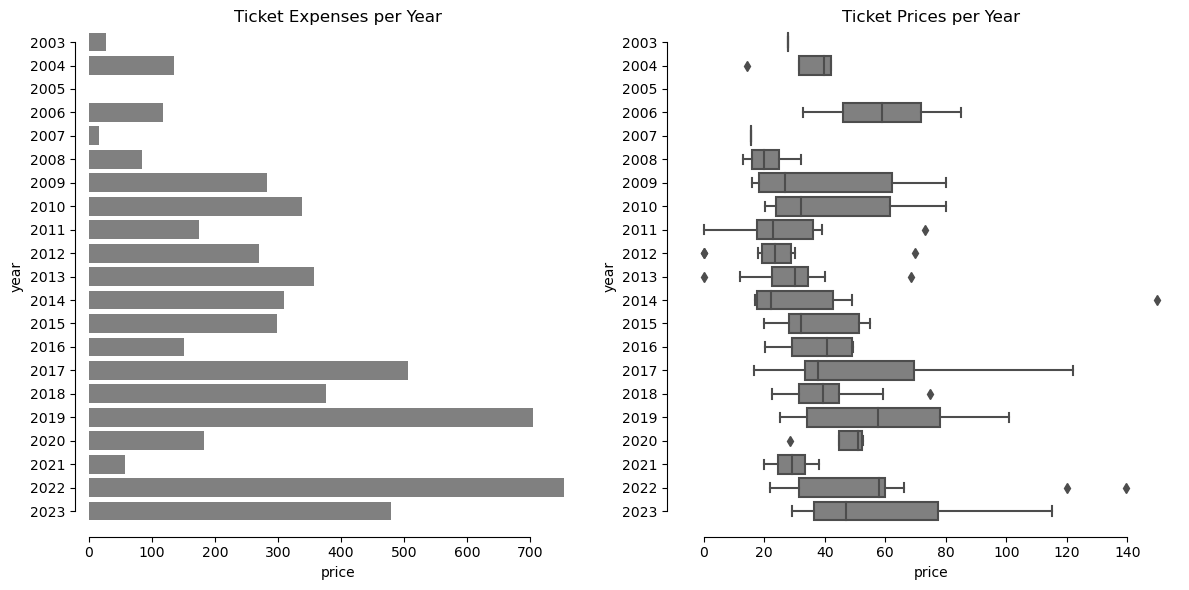 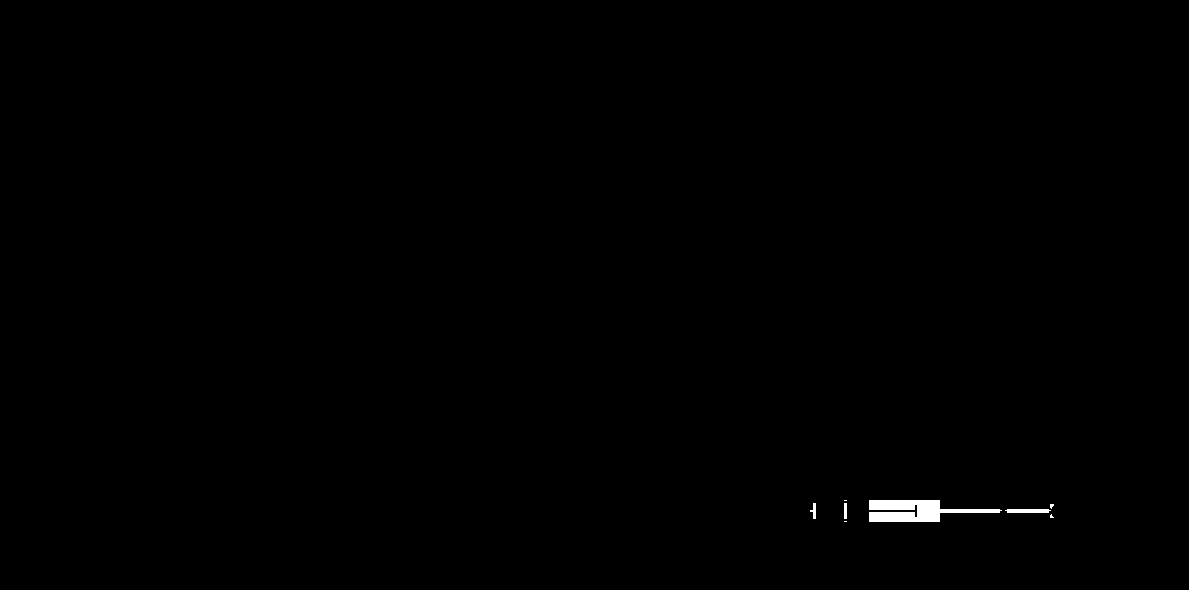 Subtract ⇨ Mask
36
[Speaker Notes: Greyscale Transformation
Subtraction
Thresholding
Dilationx2
Erosionx1
Colored Masks on Original Image in greyscale to highlight the changes
Pixel similartiy
Unified/Side-By-side based on similarity
Highlighting based on similarity
See paper]
Cell Diff: Visualization - Process
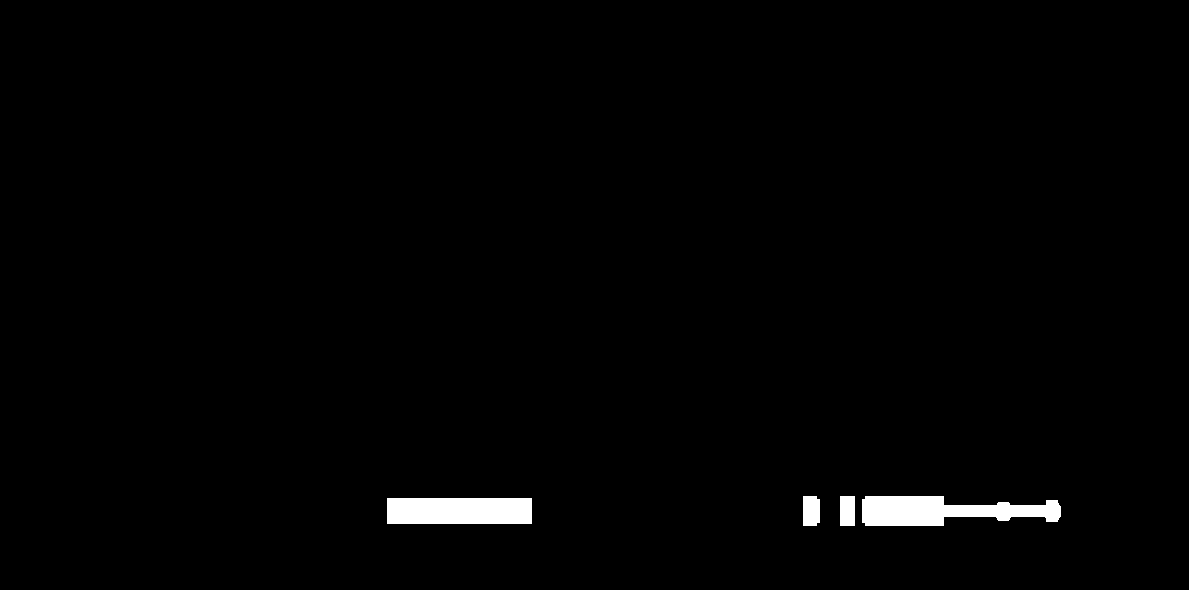 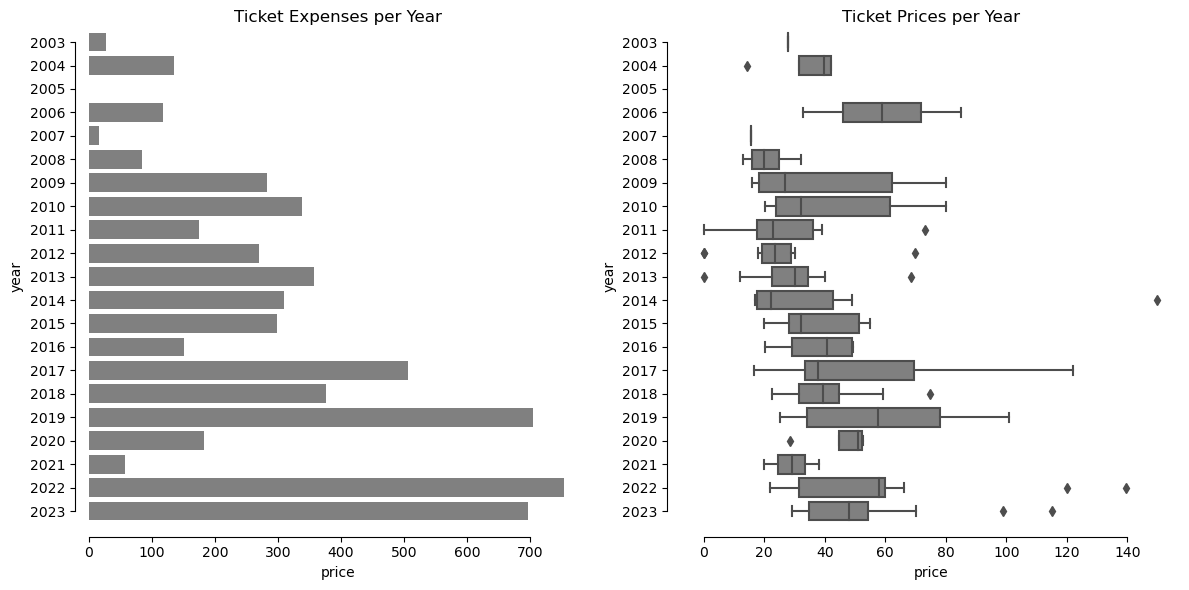 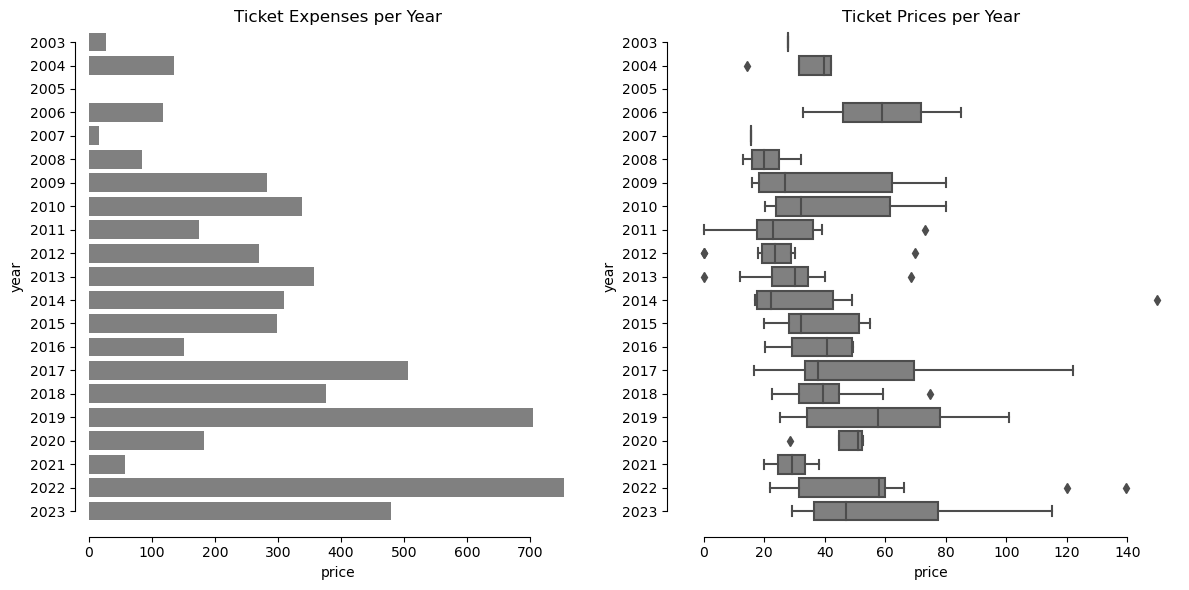 Subtract ⇨ Mask ⇨ Dilate
37
[Speaker Notes: Greyscale Transformation
Subtraction
Thresholding
Dilationx2
Erosionx1
Colored Masks on Original Image in greyscale to highlight the changes
Pixel similartiy
Unified/Side-By-side based on similarity
Highlighting based on similarity
See paper]
Cell Diff: Visualization - Process
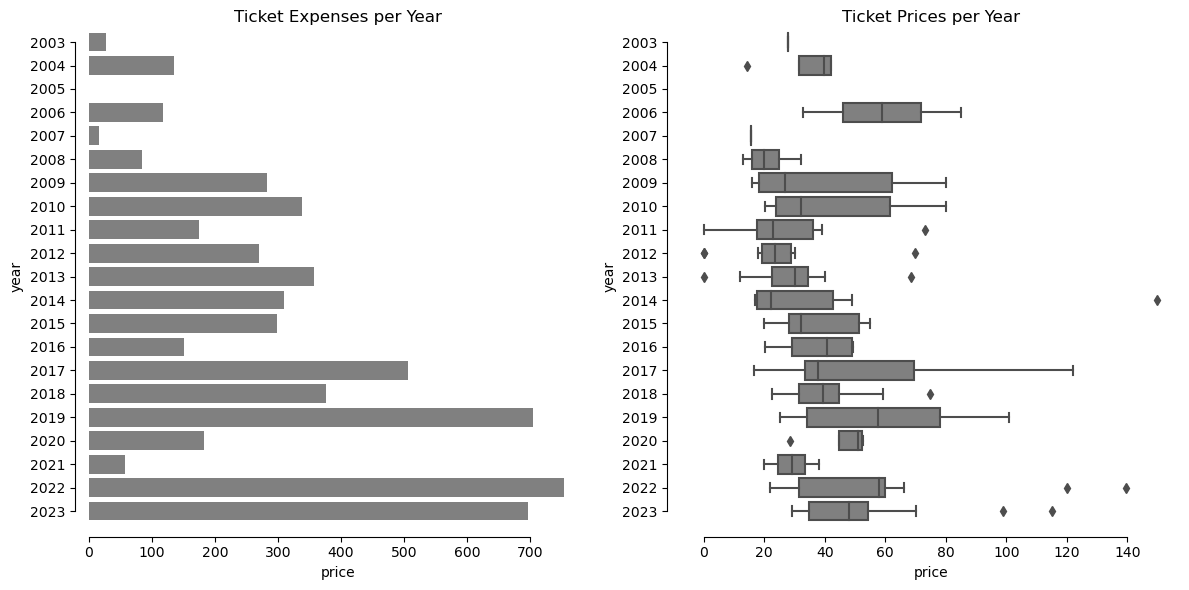 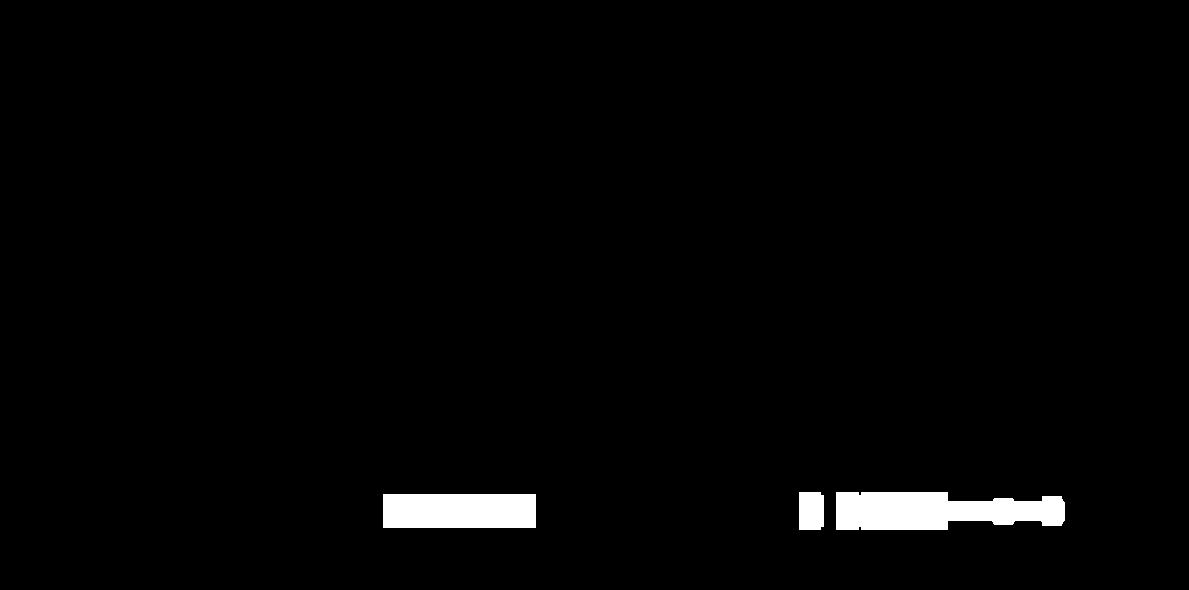 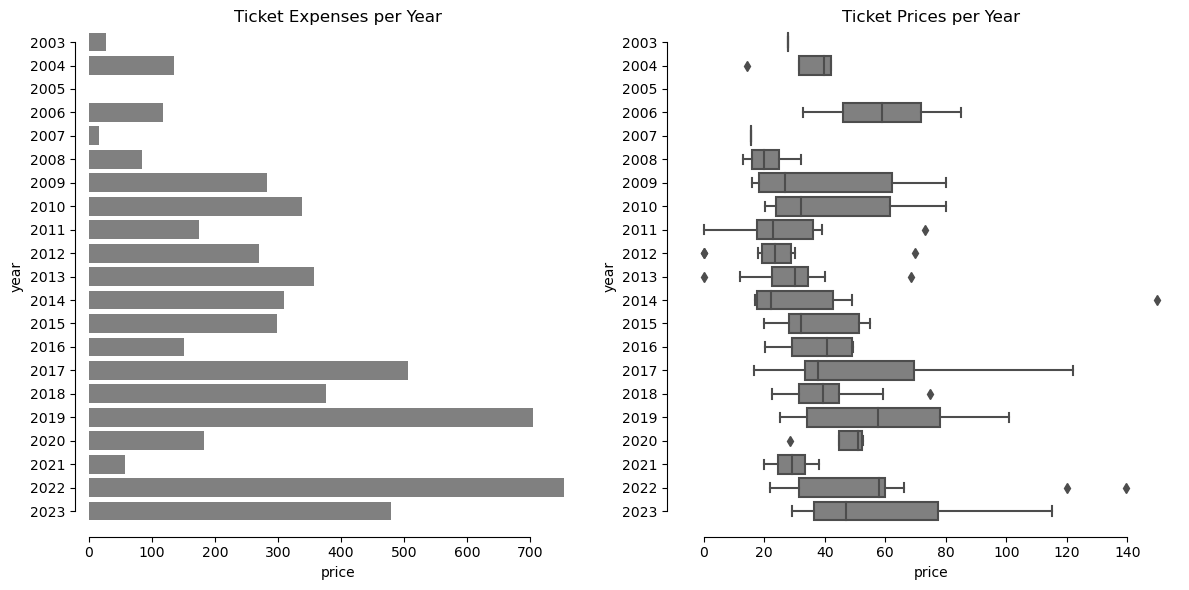 Subtract ⇨ Mask ⇨ Dilate ⇨ Dilate
38
[Speaker Notes: Greyscale Transformation
Subtraction
Thresholding
Dilationx2
Erosionx1
Colored Masks on Original Image in greyscale to highlight the changes
Pixel similartiy
Unified/Side-By-side based on similarity
Highlighting based on similarity
See paper]
Cell Diff: Visualization - Process
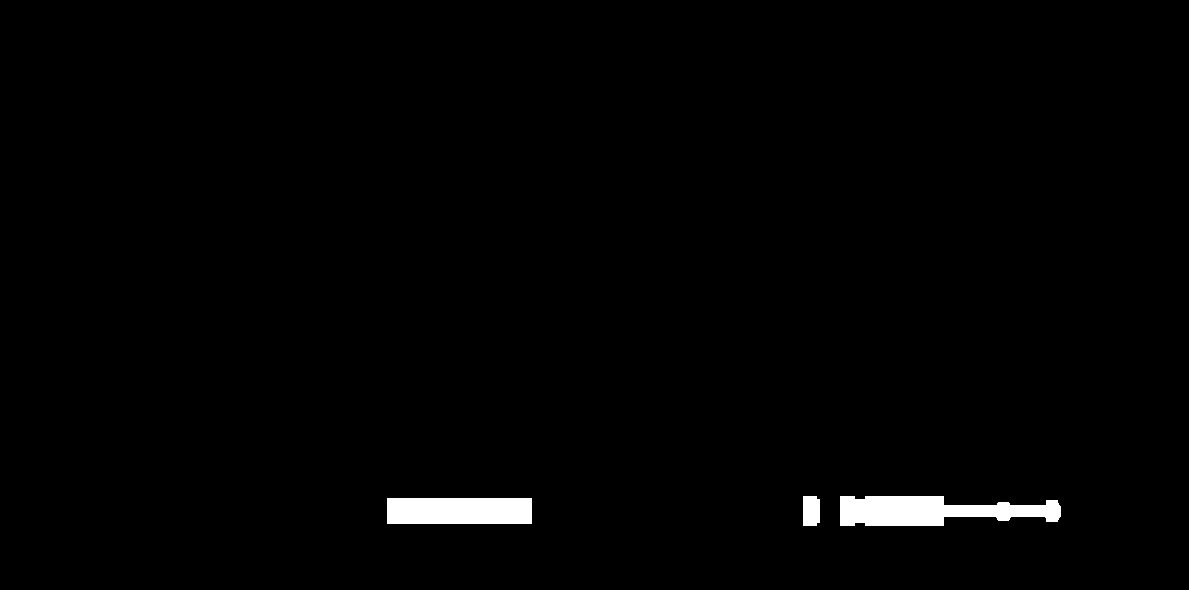 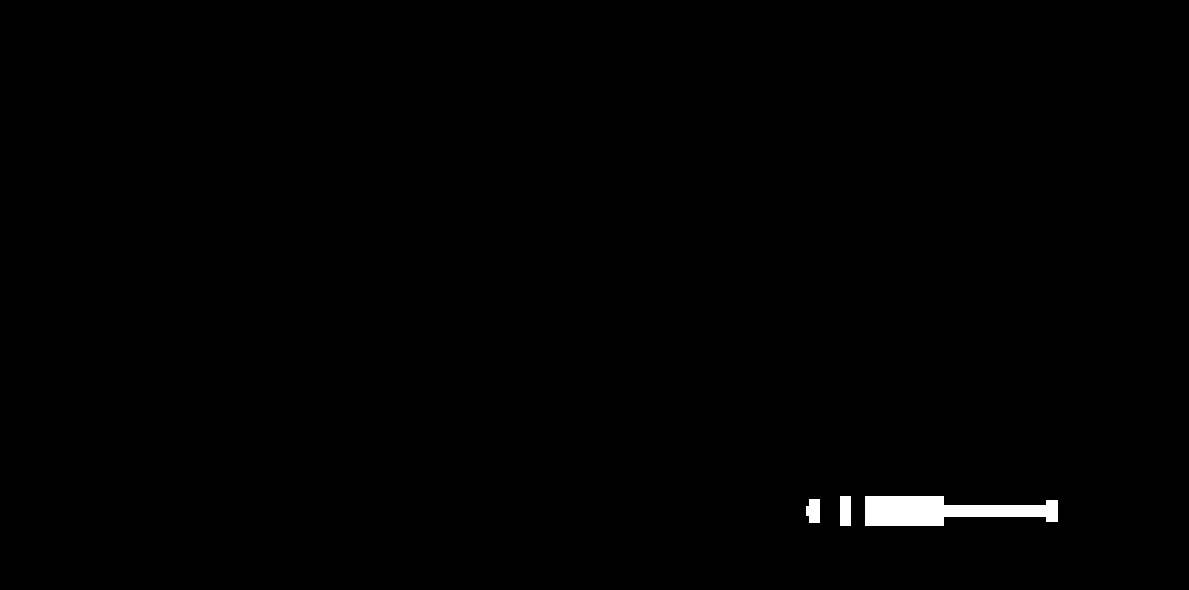 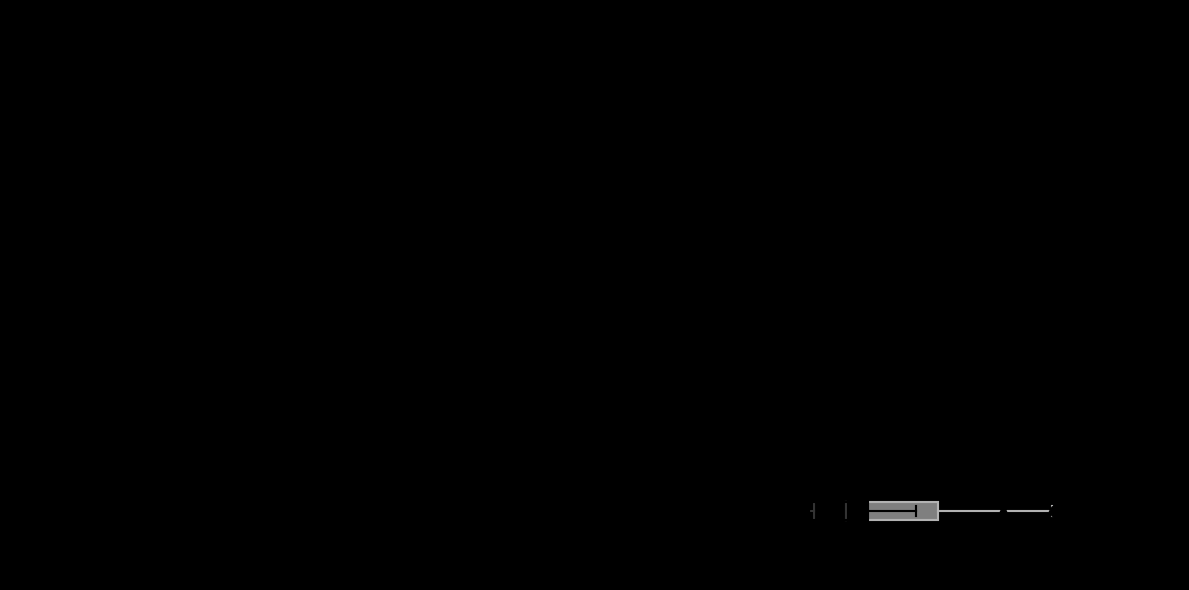 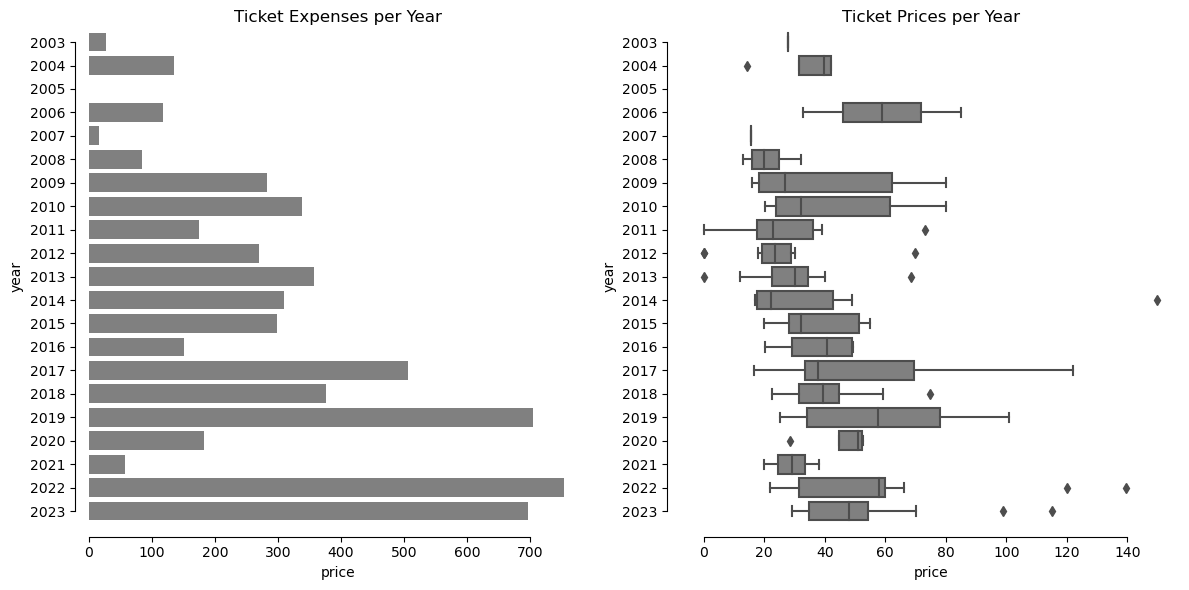 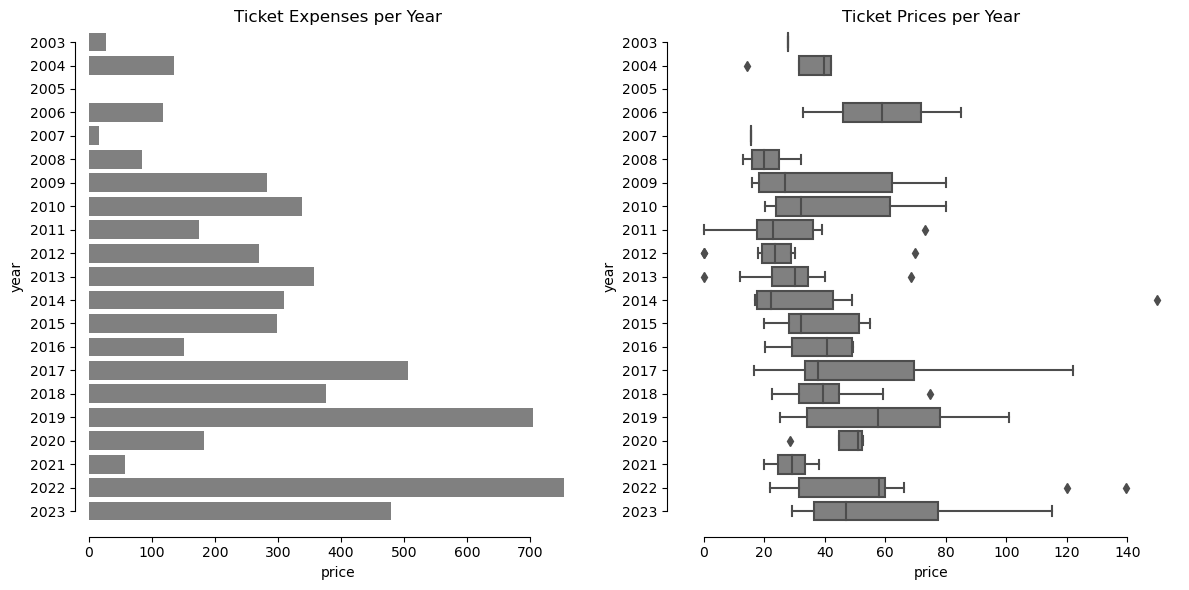 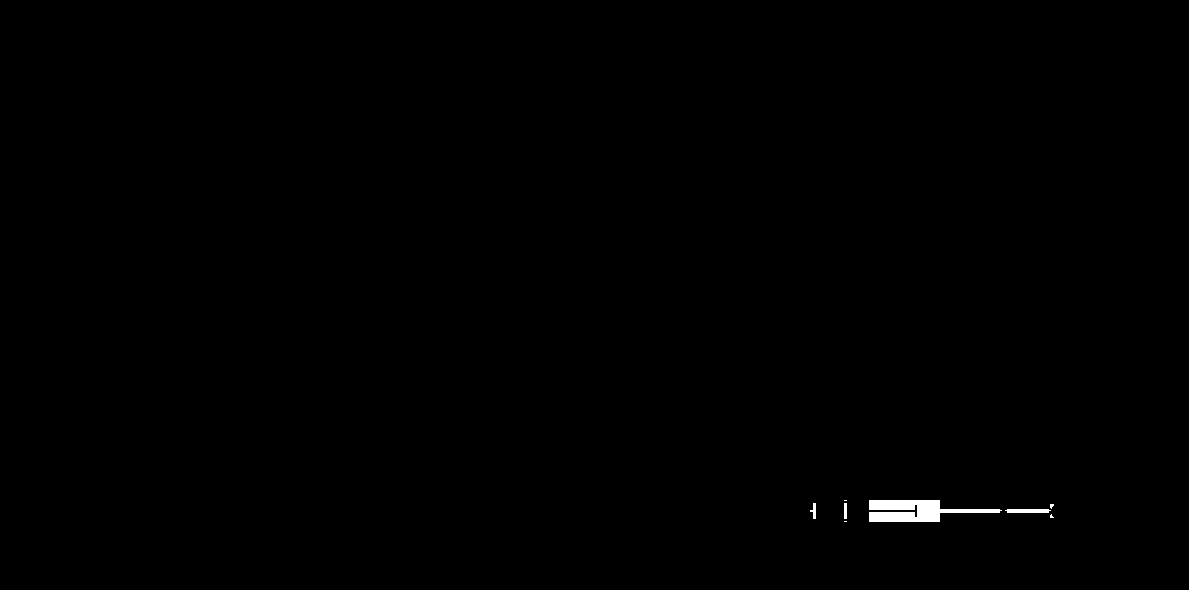 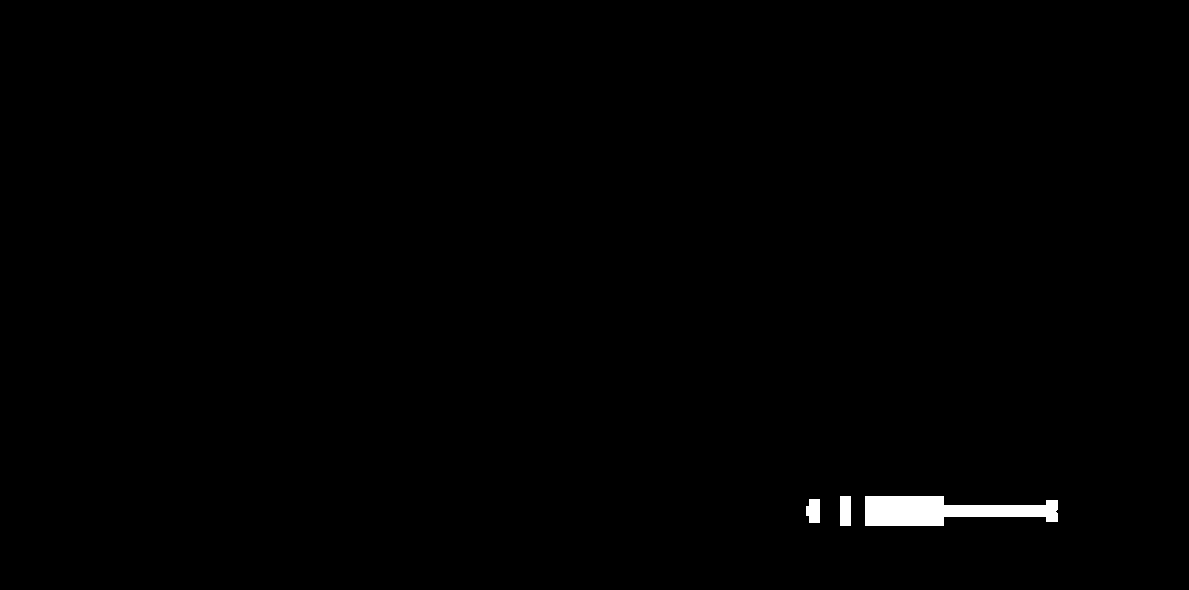 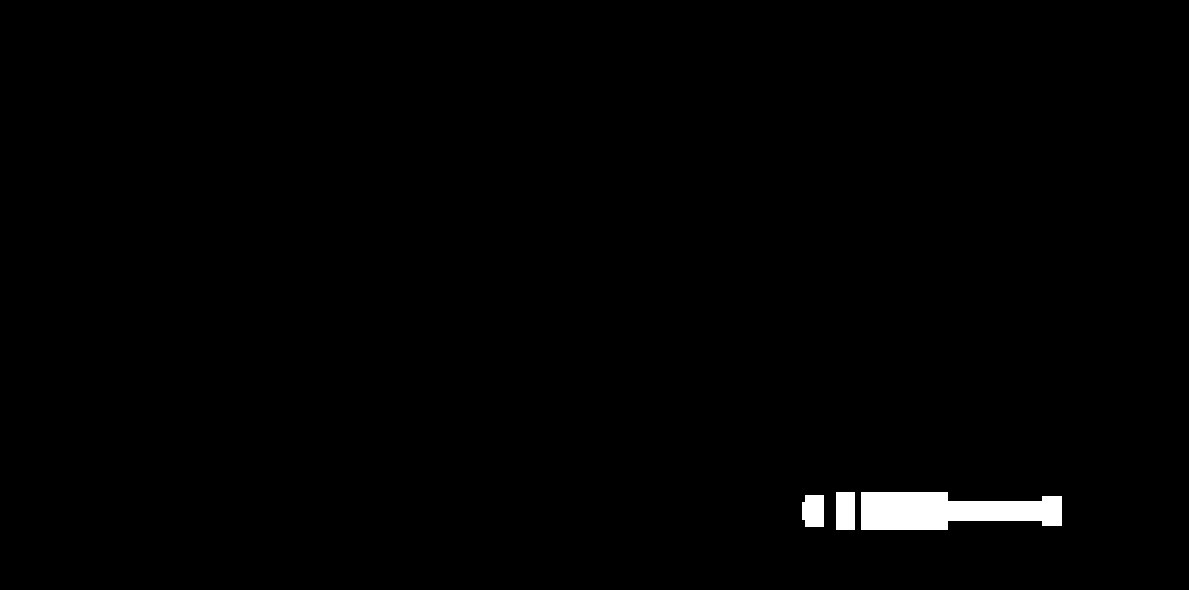 Subtract ⇨ Mask ⇨ Dilate ⇨ Dilate ⇨ Erode
39
[Speaker Notes: Greyscale Transformation
Subtraction
Thresholding
Dilationx2
Erosionx1
Colored Masks on Original Image in greyscale to highlight the changes
Pixel similartiy
Unified/Side-By-side based on similarity
Highlighting based on similarity
See paper]
Cell Diff: Visualization - Process
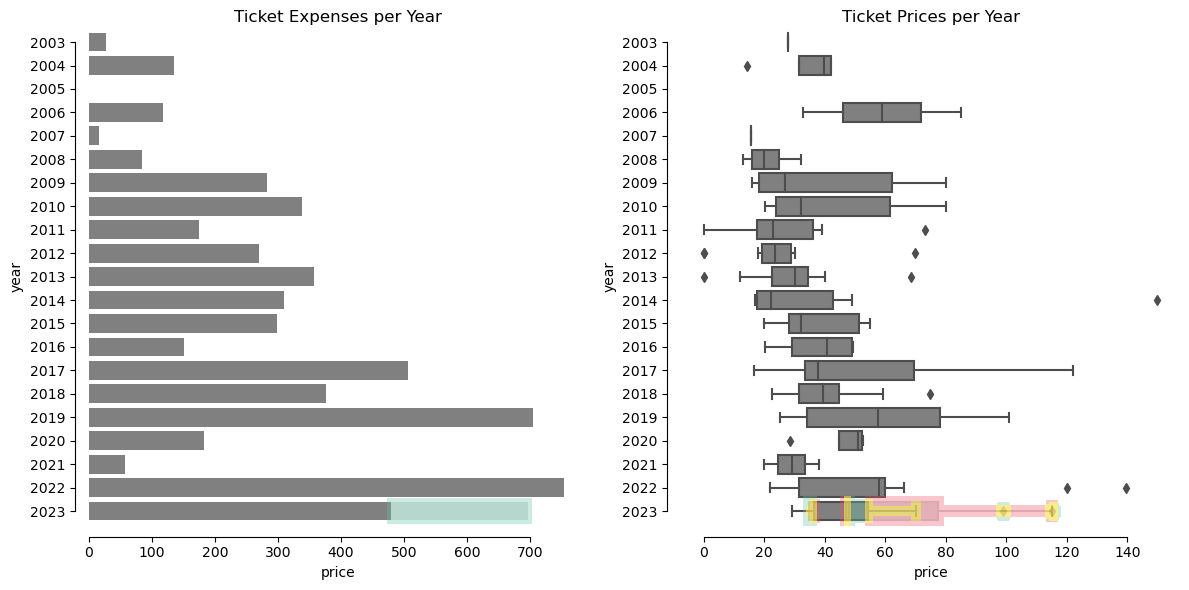 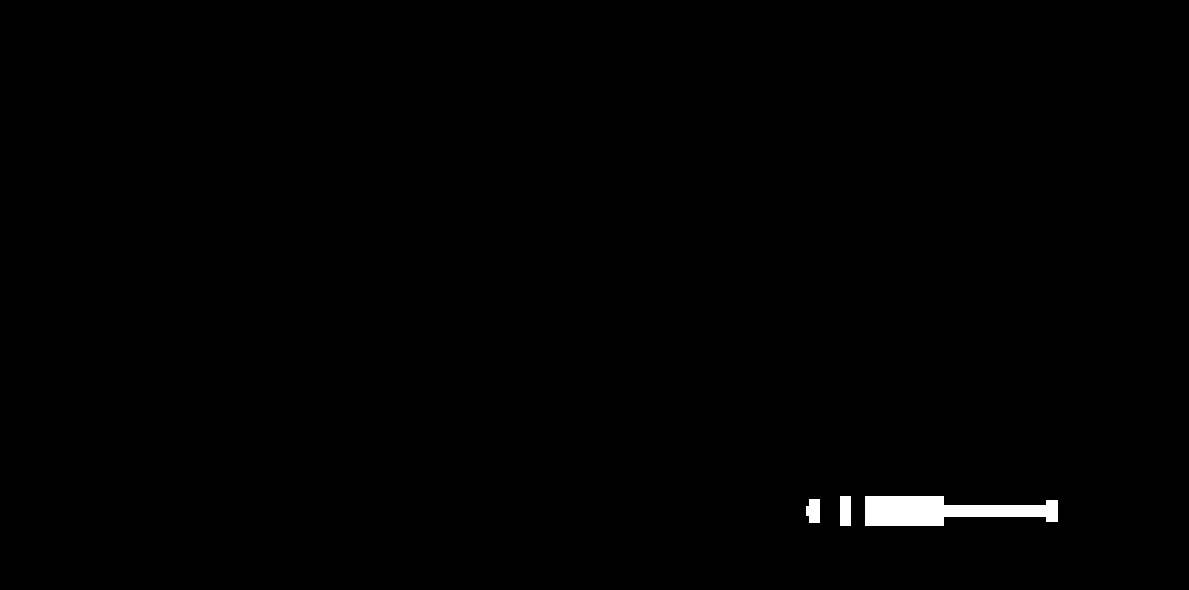 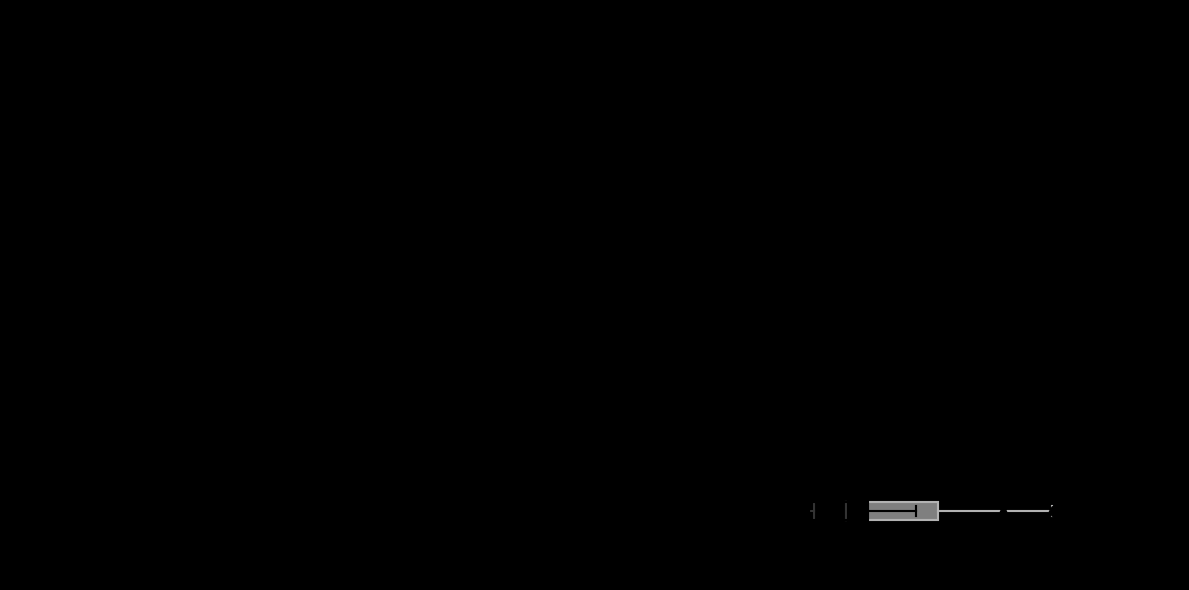 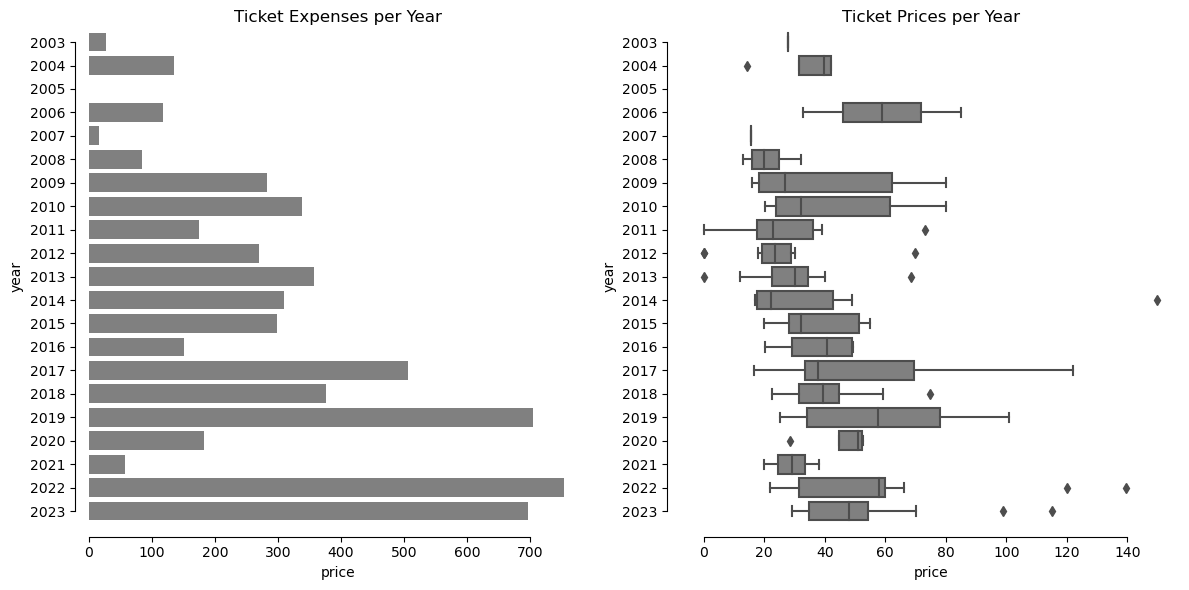 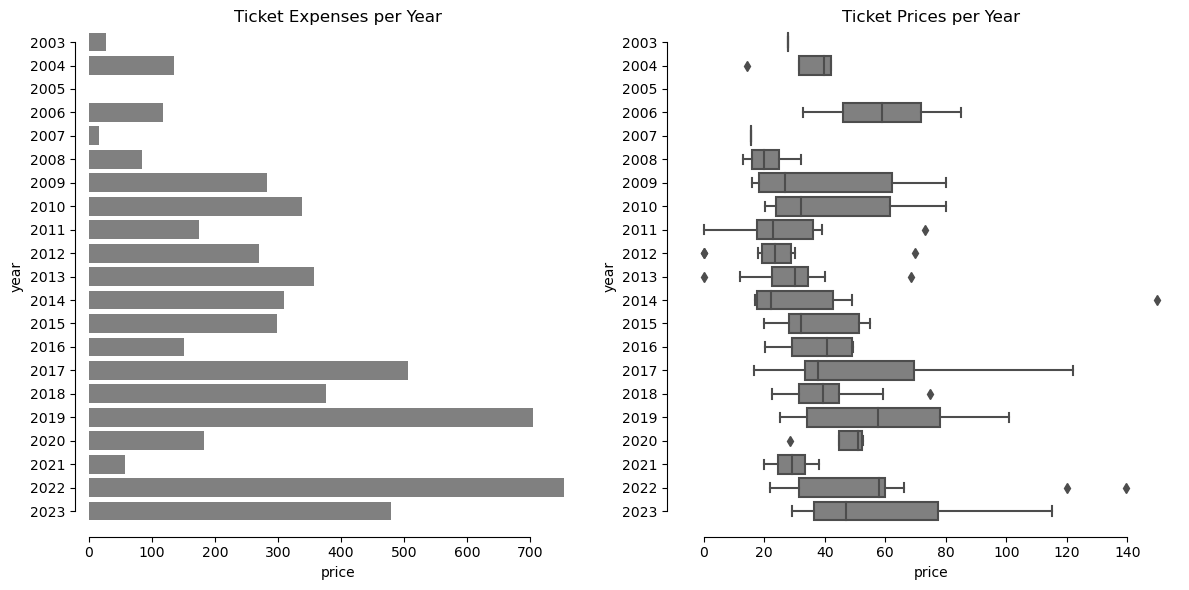 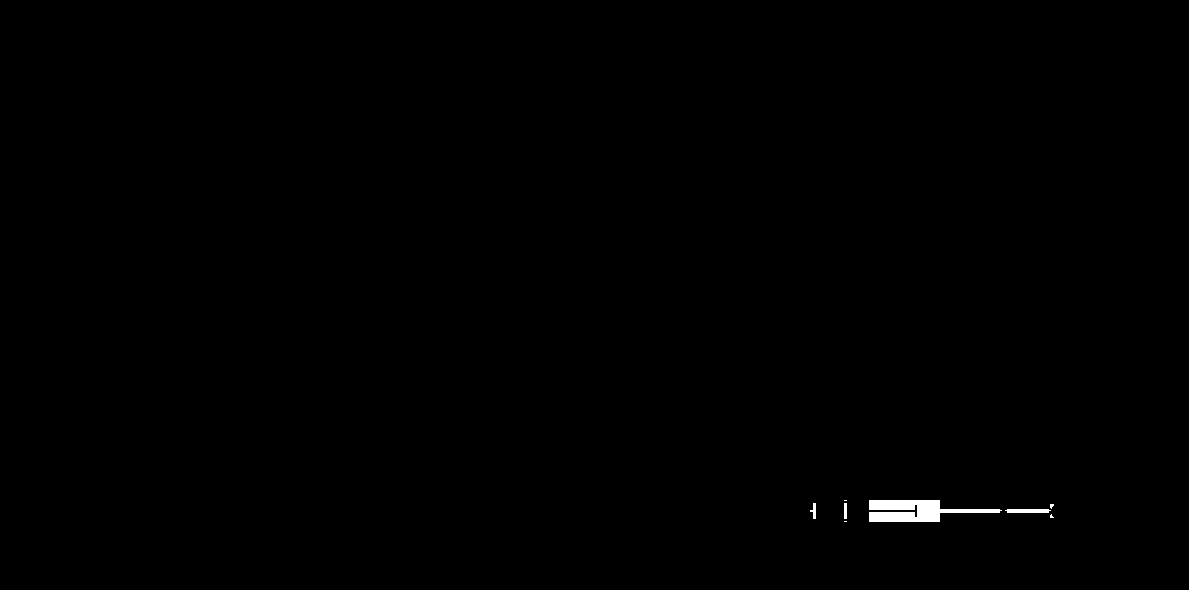 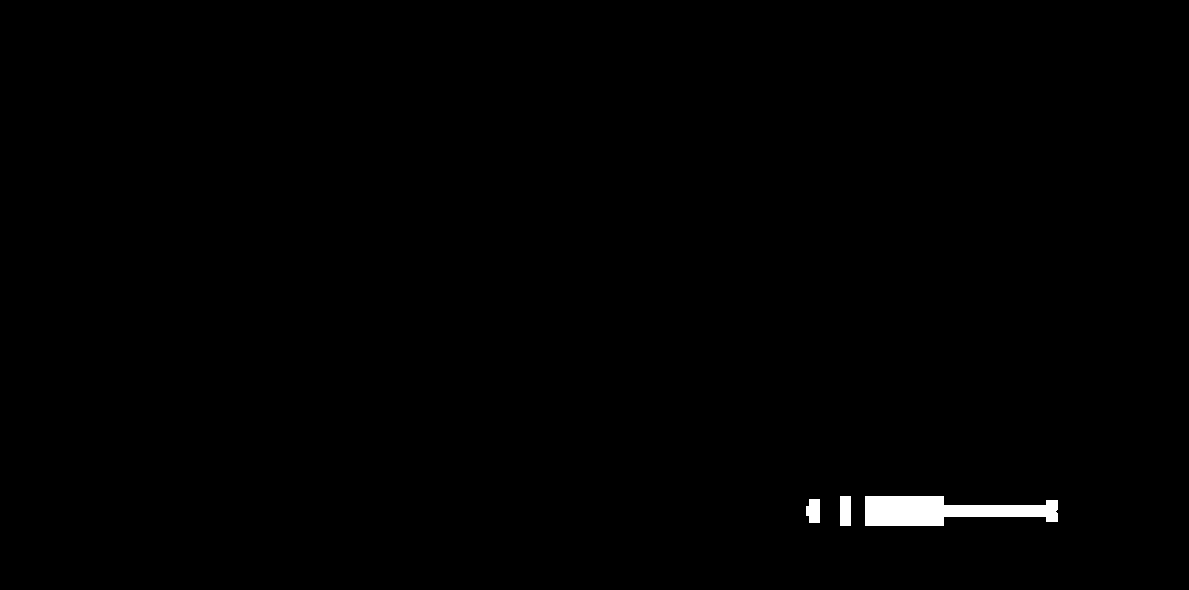 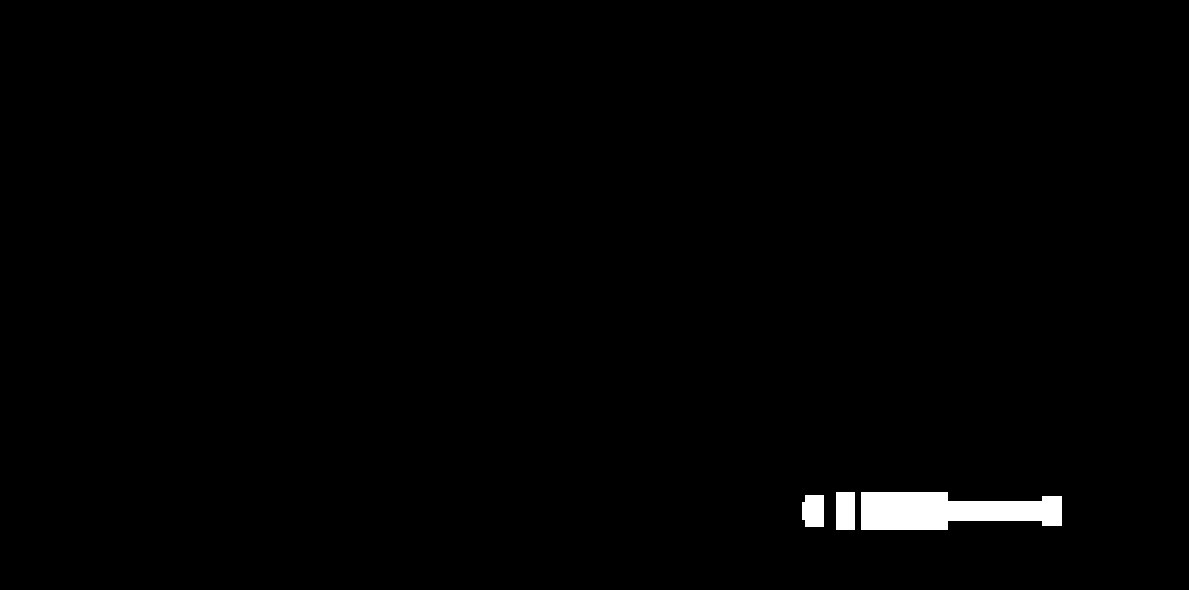 Substract ⇨ Mask ⇨ Dilate x2 ⇨ Erode
40
[Speaker Notes: Greyscale Transformation
Subtraction
Thresholding
Dilationx2
Erosionx1
Colored Masks on Original Image in greyscale to highlight the changes
Pixel similartiy
Unified/Side-By-side based on similarity
Highlighting based on similarity
See paper]
Python Visualization Landscape
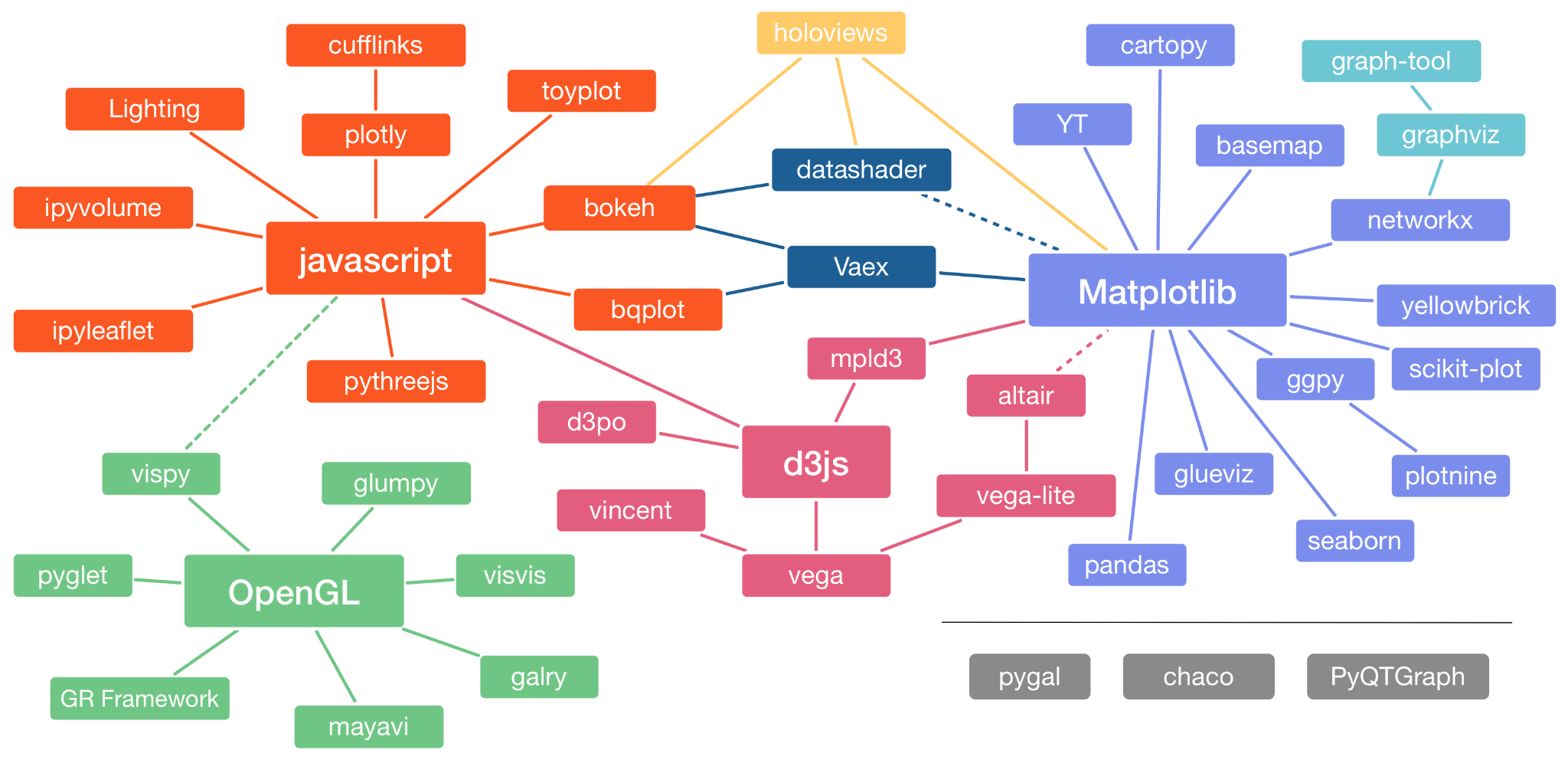 Image taken from https://pyviz.org
41
Provenance of Interactive Vis: Persist
Gadhave, K., Cutler, Z., & Lex, A. Persist: Persistent and Reusable Interactions in Computational Notebooks.https://github.com/visdesignlab/persist | https://osf.io/preprints/osf/9x8eq
42
Evaluation
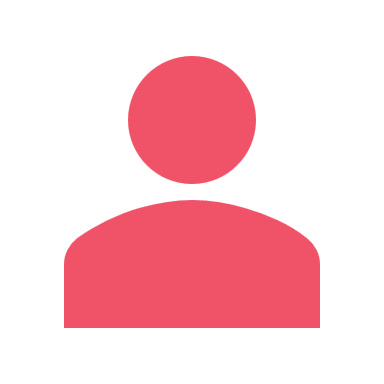 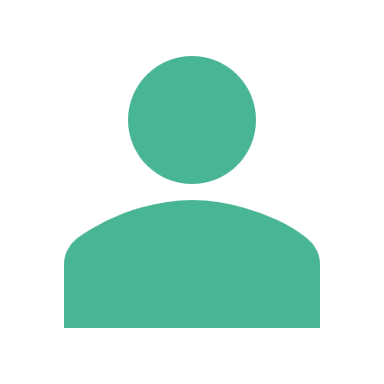 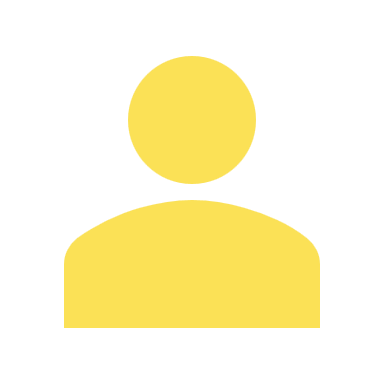 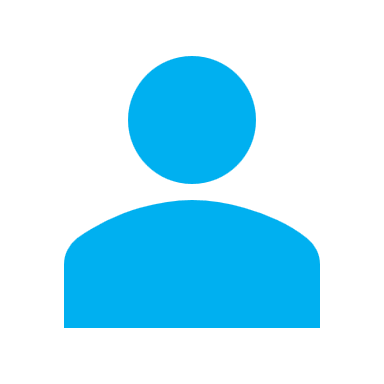 Data Scientist
Researcher
Student
Lecturer
Suffer from the same problems as described in the literature.
43
Evaluation
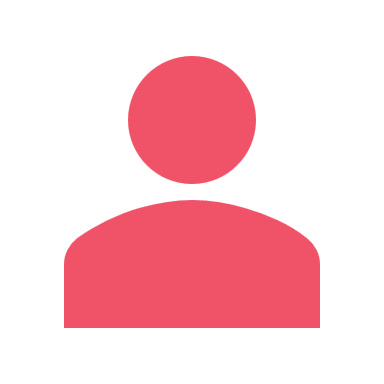 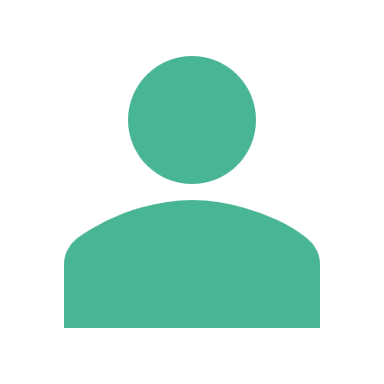 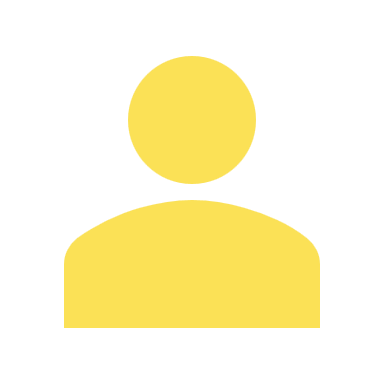 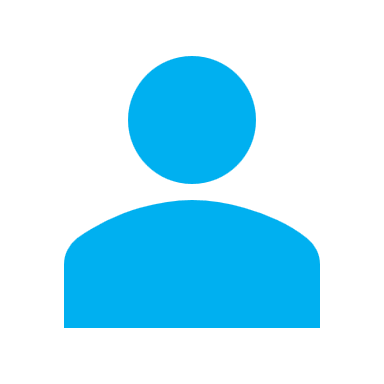 Data Scientist
Researcher
Student
Lecturer
Suffer from the same problems as described in the literature.
44
loops
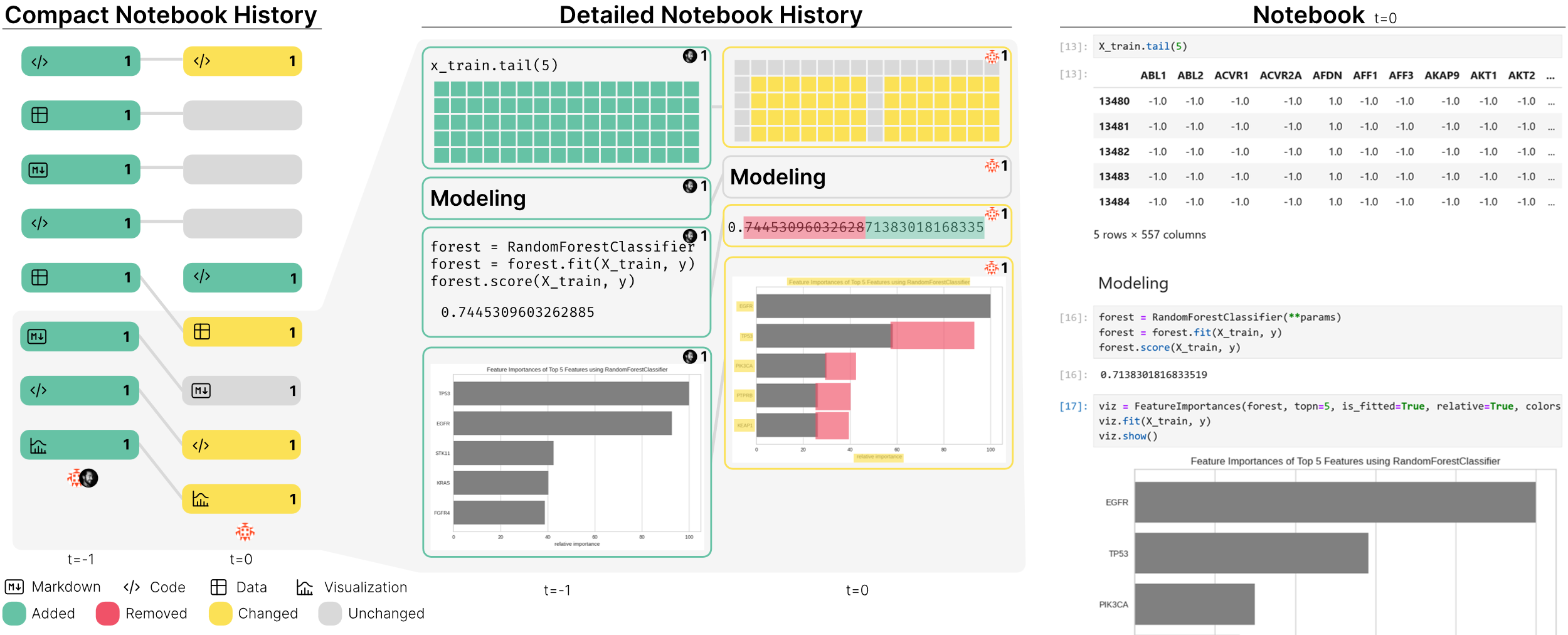 https://eckelt.info     klaus@eckelt.info    @klaus_lml
45